Report by the ‘See The Unseen’ Group‘See The Unseen’ グループのレポート
Thanks to Dr. GP Namasivayam, Dr. Sangamithirai Parimalam, Mr Yoto Fujita, Gakuya Kitada, Nagi Tateno,   
By  Eni Banjoko, Sophie Firth, Aaron Hurrell, Lucy Hennessy, Jane Jeffery, Yuto Hakozaki, Jinnosuke Ishida, Kanon Shoji, Ayumi Kashiwagi
[Speaker Notes: Jane: This is our project, seeing the unseen - using big data analysis. 
By Eni, Sophie, Aaron, Lucy, Jane, Yuto, Jinnosuke, Kanon and Ayumi. 
With huge thanks to DR. GP and DR. Sanga. and our wonderful facilitators Ga and Nagi.]
Contents
SEE THE UNSEEN using Big data analysis
What is Big Data?
ビッグデータとは何か？
Where does it come from?
それはどこから来るのか？
Why do we need Big Data to solve problems?
なぜ問題を解くためにビッグデータが必要なのか？
How do we visualise and use Big Data?
どうビッグデータをビジュアライズしてそれをどう使うのか？
How can we use Big Data to solve problems in our lives?
私たちの生活の中にある問題をビッグデータを使ってどう解くのか？
What is our question and what have we found out?
何が問題で、導き出された答えから何が分かるだろうか？
[Speaker Notes: Jane: So at the start of this week, Eric emphasized the importance of questions, so in this workshop, we tried to ask lots of questions and hopefully today, by the end of this presentation you’ll know the answers to these questions. But you’re probably wondering what I mean by ‘Big Data’ and what does Big Data actually look like?]
Big Data
#load R libraries ggplot2 and ggfortify
library(ggplot2)
library(ggfortify)

#load data to be analyzed
age <- c(85,49,60,44,44,64,70,87,17,48,32,62,57,51,32,59,18,68,69,18,26,73,81,65,52,58,53,56,18,53,40,65,58,33,51,19,66,15,52,52,58,29,25,75,45,36,17,46,24,87,86,31,70,42,59,19,80,50,76,35,21,23,78,55,43,48,22,90,57,33,17,31,17,15,19,22,26,27,26,49,61,19,69,85,29,15,68,54,38,50,32,62,67,28,72,59,39,61,21,58,18,22,46,19,66,89,61,41,48,90,19,63,85,30,16,32,57,54,70,28,22,86,76,54,53,15,75,27,20,26,15,38,58,58,90,60,74,87,60,18,61,19,89,36,34,62,55,21,42,32,20,70,75,67,81,26,58,19,26,29,45,31,21,51,15,55,48,48,27,56,82,52,62,67,55,27,47,15,16,45,25,16,58,41,67,69,58,62,70,36,21,43,68,50,53,43,64,77,40,47,37,71,57,74,62,29,50,35,51,36,21,49,16,65,43,55,48,28,33,51,16,87,38,18,34,68,33,24,18,85,45,86,21,54,40,21,40,48,61,19,16,48,69,34,21,18,38,82,40,27,20,23,19,38,70,35,63,43,89,18,35,36,28,64,33,45,69,46,64,45,19,50,16,66,25,55,19,56,80,31,50,43,31,16,85,48,70,32,82,74,47,15,81,59,53,45,30,49,16,66,27,70,32,33,90,69,29,75,18,44,61,58,65,82,32,85,32,56,50,45,24,52,68,15,29,60,37,52,42,17,19,25,60,41,59,64,69,53,62,50,32,77,42,65,20,25,60,61,61,63,45,44,62,60,35,15,64,38,62,24,62,46,45,39,19,34,21,70,17,48,70,40,70,15,52,59,49,57,73,31,27,19,23,58,35,55,22,44,70,48,64,69,55,45,53,52,20,53,69,19,49,45,25,15,29,40,72,30,56,62,26,25,46,40,78,22,29,78,38,30,22,65,26,43,26,41,69,70,29,17,26,35,52,35,35,24,38,78,52,63,59,69,46,54,66,15,36,34,52,24,88,36,68,15,48,16,37,31,39,77,30,46,17,27,36,34,51,23,18,55,54,63,59,70,55,35,65,68,20,27,47,58,68,15,59,64,47,18,19,42,67,62,43,32,30,18,32,41,43,47,35,73,33,57,71,82,30,85,34,55,65,58,38,34,54,43,59,56,60,49,27,67,58,33,51,27,46,55,26,41,54,51,41,67,17,73,64,53,58,52,25,39,37,37,21,79,46,63,25,30,32,20,51,24,26,67,57,35,58,34,67,37,79,57,23,19,16,17,24,49,49,45,31,63,23,26,55,27,18,23,35,24,31,45,61,25,56,18,35,76,87,34,51,28,77,21,50,70,17,56,70,39,66,71,28,41,66,45,34,43,41,63,73,70,39,56,87,37,32,72,68,17,68,34,37,47,52,24,47,70,22,62,19,83,57,26,60,43,67,30,27,58,65,43,59,36,82,16,40,80,18,53,34,68,37,45,24,73,42,18,26,83,69,24,23,68,54,67,89,88,20,76,24,51,82,20,21,52,52,18,19,35,26,21,89,30,29,16,70,89,32,68,18,89,64,56,57,60,75,47,28,80,23,63,33,26,40,88,25,53,28,21,23,23,67,28,19,83,78,53,52,64,87,51,54,23,27,38,65,67,28,55,64,26,53,26,18,38,61,69,62,47,56,24,62,44,19,51,19,34,54,64,67,25,51,42,41,50,51,46,69,58,59,39,59,30,43,86,52,69,68,38,45,54,45,66,47,46,34,59,37,58,35,53,18,68,39,78,20,21,59,29,17,59,80,34,75,54,18,68,58,40,21,67,39,35,25,34,43,51,46,36,48,32,31,56,53,29,20,66,26,63,27,29,54,21,35,40,44,47,18,49,49,22,30,45,39,32,36,66,59,30,33,65,59,35,17,61,44,19,43,43,30,51,36,22,39,58,77,56,36,84,68,29,56,37,51,30,63,38,34,24,53,21,31,58,18,54,32,42,23,22,70,55,19,59,60,27,81,87,57,52,40,64,68,49,61,61,38,27,27,18,39,28,29,26,24,39,19,39,41,69,73,31,67,52,42,27,36,70,30,54,43,37,62,30,57,56,49,53,33,52,75,19,57,43,60,45,47,66,21,51,28,71,47,16,62,59,36,49,33,61,55,25,25,36,27,26,44,31,86,56,61,62,89,32,59,42,30,27,32,17,62,67,60,17,42,33,62,60,62,37,21,65,46,69,68,41,27,40,29,44,18,32,54,30,22,58,33,23,52,75,64,27,15,30,42,82,38,21,67,67,58,20,59,42,45,69,63,25,42,23,24,20,24,26,45,20,49,43,48,18,54,64,36,20,63,24,20,63,87,88,19,49,15,75,17,22,65,20,40,26,39,39,23,82,55,56,49,69,16,54,68,85,25,72,32,30,77,27,36,79,85,73,48,37,21,78,17,61,71,81,35,55,28,40,58,32,77,50,56,42,58,86,31,33,43,37,39,57,18,43,59,21,44,21,60,15,46,19,36,40,18,69,32,86,69,45,24,53,69,70,19,44,67,33,67,60,67,27,84,66,15,26,24,82,72,66,18,27,78,20,19,63,86,44,21,37,69,39,25,30,38,67,54,37,33,26,22,53,66,64,15,28,28,21,64,89,44,80,41,77,44,37,21,22,69,16,44,17,24,67,45,88,57,55,38,20,67,77,60,50,81,34,63,15,66,29,16,30,52,63,64,68,54,44,37,79,55,34,25,49,57,24,20,19,49,24,42,58,34,51,48,61,62,59,60,57,67,16,84,33,75,37,68,17,34,37,32,22,63,23,68,46,28,43,60,59,66,17,49,16,75,37,47,57,28,41,25,29,45,57,52,15,27,75,28,59,56,52,15,65,51,76,23,26,24,68,41,48,70,20,43,37,38,55,56,72,84,65,70,17,51,59,36,86,60,46,61,44,34,78,16,40,46,71,69,65,21,34,43,52,27,80,63,89,63,59,52,15,26,20,39,87,51,72,64,26,45,21,68,79,17,62,83,25,36,82,49,29,52,26,17,66,58,69,69,61,70,40,76,46,32,24,22,80,88,58,36,58,42,41,66,86,55,28,26,81,26,72,61,46,47,76,59,45,61,86,69,65,22,58,36,69,22,63,51,18,39,51,65,28,25,68,53,33,22,31,31,56,80,59,56,90,24,51,44,21,19,16,51,30,76,23,46,40,68,28,20,57,15,26,36,28,17,23,23,29,54,76,39,20,50,56,66,69,24,57,21,45,41,70,55,40,37,31,19,20,23,42,62,60,41,61,30,17,59,23,26,17,41,57,33,57,48,51,20,26,56,20,17,35,19,23,35,47,25,31,27,22,58,46,63,83,53,67,61,26,41,39,51,68,62,34,19,15,47,56,19,63,65,68,52,69,47,34,17,55,56,56,63,41,47,37,69,56,30,31,42,55,29,19,24,54,35,69,27,62,37,17,32,64,35,34,52,52,38,29,25,45,59,19,54,21,88,70,18,43,57,70,19,18,18,59,16,29,33,82,50,46,36,59,43,18,49,29,19,23,69,45,35,28,37,40,51,40,36,69,16,59,23,35,17,59,29,37,69,33,84,59,38,33,20,65,32,85,50,27,38,58,52,39,38,54,63,58,25,17,49,41,41,23,21,70,18,40,43,18,87,57,39,50,86,21,27,53,27,48,23,44,42,28,26,68,40,76,17,18,16,43,30,30,44,47,23,66,21,15,64,35,53,22,40,17,37,36,33,29,19,62,73,18,57,24,68,70,51,28,17,19,66,40,66,78,69,17,62,24,57,35,48,49,53,32,78,16,42,49,85,29,66,21,16,25,28,57,60,87,64,65,39,83,27,45,61,47,29,46,50,54,43,45,50,53,69,52,56,57,43,35,57,60,62,31,53,65,18,58,50,26,25,18,67,46,44,68,88,51,28,21,60,40,68,15,30,41,68,72,27,79,55,49,44,44,60,64,68,55,15,23,46,17,22,72,88,31,39,30,64,21,49,20,57,58,26,46,78,33,61,53,49,37,67,89,81,52,60,46,54,15,39,51,34,44,40,29,40,24,61,65,76,15,49,25,59,47,33,59,48,50,26,88,33,18,29,45,59,17,37,33,70,60,55,69,47,36,50,17,77,24,33,25,65,79,29,45,33,47,48,59,26,23,50,41,41,66,55,31,16,35,19,46,43,24,51,53,62,56,50,53,55,50,49,46,30,75,21,36,27,47,52,62,31,70,46,64,89,16,20,30,30,50,70,54,86,29,36,41,28,34,58,22,25,46,34,16,70,15,54,62,26,52,41,57,18,22,49,59,38,55,48,64,53,58,89,49,70,23,63,34,41,67,86,59,68,37,51,44,29,38,69,56,59,18,40,20,49,47,69,69,21,38,20,64,60,88,65,65,28,90,38,55,80,61,16,16,56,62,38,67,58,16,61,22,38,28,41,41,38,31,43,57,18,35,26,89,15,45,37,67,21,38,33,66,69,16,23,38,41,19,75,16,32,36,69,44,45,70,35,62) 
sleep_late <- c(24.1,23.6,24.5,24,23.6,23.6,24.2,23.5,21.9,24.1,24.4,24.1,24,24.5,23.6,24.3,21.7,23.5,23.5,23.2,24.3,24.2,25.5,23.6,23.7,23.5,24,24.1,23.4,23.5,23.7,24.5,24.3,24,24.4,22.7,23.8,23.2,24.1,24.5,24.2,23.6,22.4,23.5,24.1,23.5,22.1,24.5,23.1,26.6,24.3,24.4,24.2,23.8,23.5,22.3,23.9,23.9,23.9,24.2,21.5,23.2,23.7,24.2,24.3,24.3,22.7,24.2,23.8,24.3,22.3,23.6,23.1,22.9,22.8,21.7,24.1,24.5,24.5,24.2,24.2,23.2,24.4,23.8,24.5,23.2,24.3,24.3,24.1,24,24,24.1,24.4,24.3,23.7,23.7,23.7,24.2,21.8,23.8,22.1,23.3,23.6,23.1,24.1,24.2,23.7,24.1,23.6,23.9,22.3,24.1,24,24.1,21.6,24.4,24.5,23.7,23.6,23.8,22.6,24.1,24.3,24.1,24.3,23.9,23.6,23.5,22.3,24.3,21.6,23.9,24.1,23.8,24.5,24.1,23.7,24.3,23.6,22.5,23.8,21.8,24.5,24,23.5,24.4,23.9,21.7,23.5,24,24.2,24,23.5,24.4,23.5,23.7,24.5,23.1,24.5,24.3,24.1,24,23.3,23.6,23.3,24,24.2,24.3,24.2,24.5,25.4,24.2,24.4,23.7,24.2,24.1,23.9,21.5,22.5,24.4,23.2,23,23.8,23.7,24,23.9,24.4,24.2,24.4,23.5,23.5,24.2,24.1,23.7,23.5,24.4,23.8,23.9,23.6,23.8,24.1,23.9,24.4,23.7,24.1,24,24.1,24.2,24.1,24.2,24.3,23.6,23.4,24.5,24.3,24.3,23.8,23.6,23.5,24.3,22.8,24.4,23.7,22.6,24.5,24.5,23.8,21.5,22.7,23.8,24.2,25.1,22,23.8,24.2,23.2,24.4,23.8,23.5,23.9,23.3,24.4,24.3,24.5,22.3,23.5,23.5,23.9,24,23.7,24.5,22,23.4,23.8,24,23.8,24,24.1,24.4,23.7,24.2,23.5,24.5,23.5,23.5,23.6,23.6,24.1,24,23.5,22.4,24.5,22.8,24,21.8,24.1,22.4,23.8,24,24.4,23.6,23.9,23.8,22.3,24.4,23.8,23.5,23.8,24.5,23.6,24.1,22.3,23.5,23.8,23.6,23.6,24.3,23.5,24.2,23.6,23.8,24.3,24.3,24.3,24,24.3,23.6,23.9,22,23.7,24.4,23.6,24.5,26.5,23.9,25.9,24.1,24,24,24.3,21.5,24.4,23.7,23.6,24.2,23.7,24.5,24.2,24.5,24.2,23.2,23,24.4,24.1,23.6,23.6,23.6,23.5,24,24.2,23.7,24.5,23.8,23.8,23.7,24.2,23.5,23.9,23.9,24.3,23.7,24.5,24,23.5,23.9,23.1,24.2,24.1,23.6,23.7,24.5,23.5,23.8,23.7,22.9,24,23.3,23.5,23.2,23.9,24,24.5,24.1,23.3,23.6,23.5,24.2,24.2,24.5,24,23.7,21.5,22.4,23.7,24.1,24.1,22.8,24.1,23.6,24.3,23.9,23.8,23.6,23.7,24.2,24.5,24.2,24,24.4,23.7,24.3,24.5,23.3,21.9,23.8,24.1,24.5,23.5,23.8,23.5,24,23,23.5,24.5,23.5,23.2,23.7,23.8,24.3,24,23.9,24.5,24.2,24.1,23.7,24,23.5,23.6,24.2,21.6,24.2,24.1,23.8,24.3,24,21.9,24,23.5,23.6,23.9,24.1,23.5,24.5,24,23.8,22.8,23.8,23.5,24.5,22.7,23.7,24.2,23.6,23.4,24,21.6,23.5,23.6,24,24.5,24.5,23.9,22.2,23.7,23.5,24.3,24.3,22.1,22.8,24.4,24.5,23.7,24.5,24.4,24.3,24.2,23.5,23.8,22.6,23.7,23.8,23.5,24.1,21.8,24.4,24.4,24.1,23,23.4,24.4,24.1,23.5,24.1,23.6,23.7,22.2,24.2,23.8,23.8,24.1,24.2,23.9,24.3,24.3,23.6,23.6,23.6,26,24.1,24.2,23.8,24.5,24.4,23.8,24.2,24,23.7,24.1,23.5,23.7,23.7,24.1,23.7,23.5,23.5,24.4,24.5,23.9,23.8,23.7,24.1,24,23.7,24.2,21.8,23.5,24.4,24.5,24.4,24.5,22.8,23.5,24.2,23.7,23.9,23.9,23.7,23.9,22.1,23.7,24.5,21.8,23.8,23.4,24,23.7,23.9,24.1,23.6,23.6,24.3,23.7,24.5,23.8,22.8,22.8,24.2,24.2,22.1,24.1,24.5,24.4,24.1,23.8,21.6,24.5,23.6,24.4,22.8,23.5,23.6,22.3,24.4,23.7,23.7,22.3,23.5,23.3,24.2,24.3,26.6,23.7,24.2,23.8,24.5,21.8,23.8,23.6,23.3,24,23.6,23.6,23.8,24,23.7,23.7,24.5,24.5,24.4,23.6,23.5,23.5,23.7,24.2,23.8,24.3,24.4,23.6,23.6,23.9,24.1,23.3,23.7,24.1,24.5,24.5,24.4,21.7,23.5,24.5,24.1,24.1,22.4,24.4,24.5,23.9,24.2,23.6,24.4,23.6,24.1,24.3,23.7,24.2,23.7,24.4,25.6,21.9,24.4,23.9,23.9,24.1,23.6,24.2,24.5,23.5,22.8,23.8,23.8,22.1,24.3,25.9,24.1,22.8,23,23.7,24.5,24.3,24.5,24.6,22.5,24.5,23.1,23.7,23.7,22.8,22.1,24.4,23.6,22.3,22.5,24.5,23.6,21.5,24.6,24,24.1,22.7,23.7,23.7,24,24.3,23,23.7,24.2,24.3,23.5,24.5,24.3,24.1,24.2,23.6,22,23.8,23.6,23.5,23.7,25.5,22.4,23.6,24.2,21.8,22.8,22.6,23.8,23.6,22.1,24.3,24,24.4,23.9,23.6,24.3,24.5,23.7,22.4,24.5,24.4,24,24.4,23.7,24.3,23.8,24,24.3,24.5,22,23.9,23.6,24.1,24,23.7,23.9,22.5,23.6,23.5,22,24.3,22.9,24.1,23.9,24.1,23.6,22.1,23.9,23.8,23.7,23.5,24.3,23.7,23.5,24.3,24,23.6,23.6,24.1,23.6,24,24.3,24.2,24,23.9,23.6,23.5,23.8,23.7,24.4,23.6,24.1,24.1,24.5,23.9,23.6,23.9,23.4,23.8,23.5,24,22.4,21.6,24.4,23.9,22.3,23.9,24.5,23.5,24,24.2,22.7,24,23.7,23.9,23.1,24.1,23.6,23.5,24.2,24.5,24,23.6,23.7,24.4,23.5,23.5,24,23.5,24.5,23.8,24.3,24,24.4,23.7,23.5,24.1,23.9,22.9,24.2,24.5,24.5,24.3,22.9,23.7,23.8,21.7,24.3,24.4,23.9,23.7,23.7,23.9,24,24.1,23.8,24,24.1,24.2,22.1,24.5,24.4,22.2,23.6,23.8,23.6,23.8,23.7,21.8,24.2,23.7,24.4,23.8,24.5,23.6,24.2,24.2,24.3,23.6,23.7,23.6,24,23.7,23.9,22.9,24.5,22.7,23.9,23.5,22.9,24,24.5,24.5,23.5,23.3,23.8,24.3,23.4,23.6,24.1,24.3,24.9,24.4,23.5,24.5,24.3,24.4,24.4,24.5,24.1,23.6,23.9,23.9,24.3,22.2,24.2,23.6,24,23.8,21.9,23.8,21.6,23.9,23.7,24.1,23.5,23.6,24.3,24.3,24,23.9,24.1,24.2,24.5,24.1,24.3,23.6,23.9,23.6,24.1,23.6,23.9,23.6,24.1,24.1,24.5,23.2,24.3,23.7,23.5,24.2,24.2,24.4,23.3,23.7,24.1,24.2,24.1,22.4,24.2,24.5,24,23.9,24.5,23.6,24,21.7,22.8,24.3,24.1,23.5,23.6,24.4,24.2,23.8,24.2,24.3,25.2,23.8,23.5,23.5,24.2,23.7,23.6,24.1,24.3,24.1,24.1,23,24.2,24.4,23.9,24,24.1,24.5,22.6,23.5,24.5,24.4,24.1,24.1,24.3,24.2,24.3,23.6,22.7,24.3,24.4,23.9,21.9,24.3,24.3,21.7,23.4,22.1,22.3,22.1,21.8,21.5,21.5,21.9,23.2,23.2,23.2,22.6,22.3,23.1,23.2,22.9,22.3,22.7,23.4,22.6,21.9,23.3,21.5,22.6,22,22.1,21.7,23.1,23,23.3,22.1,21.7,23,23.1,22.2,22.8,22.4,22.7,22.8,21.7,21.8,25.9,22.2,23.3,21.5,23.2,23.1,22,22.3,22.5,23.4,23.5,22.6,21.7,22.7,22.4,23.3,22.3,22.5,21.9,21.8,21.5,21.8,22.7,22,21.9,21.8,23.5,22.5,22.6,21.9,23.1,22.8,22.5,22.2,23.1,21.5,23,21.6,22.2,21.6,21.9,22.3,22.7,22.3,22.3,22,23.5,22.8,23.2,21.6,22.5,22.9,25.7,21.8,22,22.7,21.7,22.2,23.3,21.5,22.6,23.4,23.1,22.8,21.7,21.6,22.5,22.5,22.3,21.7,23.1,23,22.9,21.6,26,21.5,22.1,23.3,22.8,23.1,23.5,23.5,21.5,22.9,22.7,23.3,22.1,23.3,22.7,22.3,22.1,22.4,21.7,22.3,21.6,23.5,22,22.2,23,22.5,23.2,21.7,22.5,24.6,22.3,23,22.1,21.9,22.9,22.5,21.8,21.9,22.1,23.3,23,21.6,23.4,23.5,22.4,23.5,22,21.7,23.5,22,22.5,22.9,24.7,22.2,22.5,21.7,22,21.8,22.3,23.5,23.5,21.5,22.2,23.1,23.4,22.5,23.2,21.9,24.7,23,23,21.7,23.1,23,21.5,22.9,22.8,21.6,22.5,22.3,21.6,22,21.8,22.1,23,22.7,23.2,22.3,22.6,21.6,22.7,23.3,22.1,23.4,22.2,22.3,22.2,22,22.5,21.6,22.7,21.8,21.8,21.5,22.2,22.3,22.1,22.7,22.4,22.7,22.6,23.2,21.5,22.9,22.6,22.5,22.1,23.3,21.5,23.4,22.6,21.6,23.2,21.9,22,21.8,23,23.2,22.9,21.7,21.6,21.8,21.6,22.7,23.4,22,22.5,22.8,22.4,21.9,21.7,22.5,21.6,23.3,22,23.1,23,22.5,22.2,23.5,23.4,22.7,21.9,22.3,21.8,22.9,23.4,23.4,22.9,23.2,23.1,23.2,21.5,23.4,23.1,23.3,21.9,22.7,21.7,23.1,23.1,22,21.6,26.5,22.9,21.6,22,23.2,21.9,22.6,25.8,23.5,21.6,22.5,22.7,21.5,21.9,23.3,22,23.4,22.8,22.8,22.9,23.1,22.1,22.8,22.2,22.4,21.7,22.1,27,23.2,22.8,23,21.5,23.4,22.9,21.5,26.6,21.9,22.1,22.1,21.5,22.2,21.9,21.5,23.2,22.1,23,22,21.7,21.7,22.4,22.1,21.9,22.9,22.4,22.4,22.4,22,23.1,21.9,23.3,23.3,23,22.5,22.5,22.5,21.9,22.7,21.7,26.6,21.7,23.3,22,22.2,21.6,22.2,25.6,22.2,22.8,22.5,21.9,22.2,22.4,21.8,21.8,21.5,22.4,22.5,23.5,22.8,22.9,23.4,21.9,22.7,22,22.7,23.5,22.2,21.7,23.3,22.4,22,22.1,23.5,22.7,21.5,23,21.5,22.5,21.9,21.5,22.7,22.7,23.3,22.1,22.7,26,22.8,22.4,22.3,23.4,21.6,23,22.3,21.6,23.3,21.5,22.2,22.4,22.4,23.3,21.6,23.3,22.7,22.4,23.4,22.6,22.8,23.2,23.5,22.7,22.7,21.5,23.2,23.4,22.8,22,22.3,23.3,23.2,22.4,22.9,21.9,22.5,23.3,22.6,23.1,23.3,22.1,21.9,22.3,21.7,22,23.3,22.7,22.3,21.9,22.4,23.3,21.5,23.4,23.2,22.9,23.5,23.2,23.3,22.1,23.4,23.2,23.3,21.7,23.4,22.2,22.6,21.6,22.9,22.9,22.9,22.5,23.2,22.1,22.5,23.5,22.7,23.2,23.4,22.9,22.1,21.9,21.7,23.5,23,21.5,22.9,23.2,21.6,22.1,22.9,21.5,23.5,21.6,23,22.8,23.1,22.9,23.3,22.4,22.8,21.7,22.5,22.7,22.4,23.1,22,22.3,23.3,22.6,21.5,22.8,23.4,22.7,21.9,22.2,21.5,22.1,22.8,21.5,22.1,21.9,21.9,22.3,23.2,22,22,21.8,23.3,21.6,21.5,23.1,23.4,22.7,23.1,22.2,22.7,22.5,22.3,22.5,27,21.7,21.5,22.5,22.4,23.5,22.5,22.2,23,23.3,23.1,22.6,21.6,22.9,21.5,22.7,23.1,21.7,23.5,23.2,23.3,22.1,23.2,23.3,23.3,23.5,23.2,21.9,23.4,22.5,23.1,22.6,22,21.9,22.5,22.1,22.5,23.3,23.5,21.8,21.7,22.7,23.3,23.3,26.3,23.1,22.6,23.2,21.5,21.9,22.5,26.3,21.7,21.6,22.3,23.2,22.3,22.6,22.2,23.2,23.3,21.8,21.8,21.9,23.3,22.5,22.5,22.5,21.9,23.5,22.9,23.2,23.3,22.7,22,22.9,23.5,23.4,21.5,21.6,23,23.1,22.1,22.8,23.1,21.9,22.3,23.1,23.2,23.2,21.6,21.8,22.9,23,23.5,23.4,22.8,23.2,23.5,21.6,22.8,21.6,22.4,23,23,23.4,21.5,23.3,22.9,22.1,22.9,21.6,23.5,21.8,21.5,23.3,22.8,21.7,23.5,23.5,22.9,22.6,23,22.1,23.5,23.1,22.2,23.5,22.8,21.7,22.1,23.3,22.6,21.8,23.4,21.7,23.2,22.7,21.9,21.5,23.2,21.6,21.5,22.1,22.8,21.7,22,22.7,22.5,23.1,21.5,22.8,23.4,23.2,21.5,21.7,23.3,22.8,22.5,22.7,22.9,22.9,21.7,23.4,21.6,21.6,22.9,23.3,21.8,23.3,23.3,21.9,21.9,21.8,21.7,21.6,21.8,23.3,22.7,22.5,22.3,23.1,21.8,23,23.3,22.1,22.9,21.6,22.7,22.6,22.2,22.6,26,23.5,23.3,22.2,21.5,23.1,23.5,21.6,22.7,22.2,21.5,23.5,22.4,23.5,21.5,21.9,23.1,21.7,22.4,22,22.6,23.5,23.2,23.3,23.1,21.5,22.4,23,27,21.9,23.3,22.2,23.2,22.2,21.9,22.8,21.6,23.5,22,22.3,22.8,22.3,22.2,22.7,22.9,21.9,22.8,25.6,21.9,23.2,22.8,22.8,23.2,22,23.5,21.5,23.4,21.9,22.6,22.7,21.8,21.9,22.8,22.2,22.4,23.5,22.3,21.5,23.3,22.8,22,23.2,22.1,21.8,22.3,24.6,21.5,22.7,22.7,22.1,22.2,22.5,21.5,22.1,22.4,22.7,22.4,22,21.9,22.4,23.3,22.5,23.2,23.3,23,22,23.2,23.1,23.2,23.2,22.2,23.1,21.7,22.5,21.8,22.8,21.5,22,21.9,22.1,23.2,21.9,21.8,22.2,21.8,22,22.3,23,22.8,22.8,23.3,22.4,22.8,22,22.5,22.2,22,22.7,22.1,22,23.1,21.7,23.2,22.1,22,21.9,22.8,22.2,22.2,21.7,25.1,21.7,23.1,22.5,23.4,22.1,21.7,23.3,25.1,22.8,22.8,22.8,22.4,22.5,23.4,23.1,22,23.3,22.2,21.7,22.3,21.7,22.6,23.3,22.9,23.4,21.6,22.4,22.6,22.1,21.8,21.8,21.9,23.2,23.4,22.9,23.4,22,26,22.8,22.6,22.4,22.5,22.2,21.6,21.6,26.4,22.3,23,23,21.8,22.9,22.3,22.7,23.2,21.6,23.3,23,22.8,22.1,21.6,22.7,22.5,23.5,23.5,22.2,21.8,23.5,22.8,25.5,22.5,21.9,23.3,26.4,23.4,21.5,23.1,23.3,22,22.4,21.5,21.5,22.8,23,22.5,21.8,22.2,23.1,22.8,23.4,21.5,21.9,22.6,23.2,21.7,21.8,22.7,22,22.4,25.2,22.4,22.4,22,22.6,22.2,22.1,21.7,22,23,22.4,21.7,22.4,22.1,23,22.2,22.3,23.2,21.7,22.1,22.4,23.5,23.4,22.2,22.4)
screen_time <- c(16,8,8,10,6,5,7,14,4,12,9,12,7,9,6,8,1,11,7,2,7,5,20,10,6,10,8,7,3,6,6,11,6,12,10,4,10,2,7,12,6,10,1,12,7,12,2,12,4,20,15,7,10,10,9,4,6,8,8,9,1,4,5,12,6,8,4,17,10,6,2,10,3,0,2,4,6,10,9,10,9,0,5,16,10,0,5,6,5,5,9,6,11,8,12,12,12,9,2,12,1,1,5,4,9,17,10,10,5,12,3,5,15,8,1,5,7,8,11,5,3,14,9,9,5,5,8,7,0,8,0,12,10,8,16,11,10,13,10,1,8,4,14,8,9,11,5,2,5,5,5,9,9,12,14,10,10,3,7,7,12,9,2,6,2,8,12,5,11,6,19,6,9,10,6,8,8,4,4,7,2,4,6,6,7,12,5,8,9,5,1,5,8,9,8,10,12,6,6,7,7,9,9,11,11,11,7,11,8,8,5,9,1,11,9,7,9,12,6,5,3,16,7,1,6,9,7,1,2,13,12,20,4,9,9,1,12,8,10,5,1,7,7,7,1,1,6,15,8,12,5,2,1,9,12,9,9,12,16,5,11,5,6,10,7,9,7,6,10,9,1,6,1,6,0,6,3,5,7,5,5,5,8,3,17,7,8,11,19,12,6,2,17,5,9,12,8,9,5,11,6,6,9,5,12,6,8,9,0,6,7,11,9,19,7,20,6,7,6,5,4,5,11,5,5,11,10,8,5,5,3,0,7,7,7,11,12,9,9,7,7,8,5,7,5,5,8,9,5,6,9,6,10,6,11,1,11,9,5,5,5,11,11,10,4,11,2,6,3,12,10,9,6,2,10,9,10,5,9,5,8,2,0,12,9,6,4,10,11,8,11,11,10,10,9,5,5,12,10,5,12,7,4,4,6,8,10,10,7,6,8,3,11,5,6,4,9,5,9,10,5,5,9,10,10,12,10,7,6,3,10,7,5,6,10,4,7,7,11,8,12,10,11,8,5,4,6,8,11,2,17,8,9,0,10,3,11,8,9,6,7,9,4,12,8,12,10,1,3,11,9,7,6,7,5,10,8,9,4,8,7,6,9,2,9,10,9,4,0,10,8,9,6,10,9,4,9,9,7,9,5,9,5,6,11,15,10,20,12,11,6,12,7,9,8,11,12,6,12,7,5,11,8,5,8,5,7,12,5,12,8,12,10,5,1,5,7,9,7,12,0,7,10,12,5,8,11,8,3,10,12,4,11,2,5,10,12,10,12,11,11,7,11,12,0,1,5,5,4,9,10,10,9,7,0,11,7,5,2,1,11,4,5,10,5,3,11,2,9,6,20,11,6,7,11,0,12,12,3,6,10,8,6,5,12,5,7,7,10,6,6,6,5,10,7,7,16,10,8,10,11,1,7,7,7,5,11,0,7,5,5,12,0,15,12,11,11,12,12,6,9,10,8,12,5,8,20,1,12,8,5,8,12,7,9,10,1,12,8,3,8,19,8,0,2,10,10,9,16,19,3,9,3,6,15,0,2,5,11,4,4,8,11,2,19,6,5,0,6,17,9,11,2,17,9,9,6,10,9,11,10,12,0,10,8,10,11,19,3,5,12,0,1,0,7,12,4,13,5,5,10,6,14,8,5,2,12,5,5,9,12,9,8,8,9,5,2,5,8,12,7,7,7,2,11,12,2,5,3,9,5,8,12,2,8,11,12,5,12,5,11,8,7,12,9,7,6,15,9,5,11,12,5,11,8,5,10,10,6,10,7,11,6,6,3,9,6,9,3,0,10,12,4,5,12,8,8,8,0,7,10,5,3,6,12,9,5,11,12,10,5,11,9,7,6,5,11,6,5,9,6,5,5,11,7,2,9,10,6,6,4,11,12,0,8,10,7,5,10,7,5,12,12,9,10,9,0,6,11,2,11,10,5,8,12,1,7,9,12,10,7,16,11,10,12,10,7,12,5,7,7,0,8,2,6,10,3,7,9,7,2,0,5,11,4,11,5,8,19,14,7,6,12,11,10,10,11,5,5,9,12,2,10,6,7,12,0,10,2,8,9,11,6,9,6,9,8,7,11,8,10,10,11,8,6,7,5,12,6,9,11,10,7,4,10,12,12,8,12,7,4,12,5,9,8,0,12,5,7,5,8,12,9,2,2,11,7,12,10,12,15,9,8,8,20,8,12,10,12,7,11,5,6,7,5,1,8,11,10,10,12,6,0,8,11,12,7,7,8,6,10,12,3,8,10,12,4,7,10,2,4,2,2,3,1,0,5,5,0,3,3,5,5,2,3,4,3,0,2,4,0,1,3,4,1,0,5,0,0,0,1,3,0,1,3,3,1,2,1,1,8,13,4,4,1,1,3,5,3,3,1,1,1,2,1,4,0,1,5,1,2,3,4,5,1,1,3,4,5,1,3,4,8,1,1,0,0,3,1,1,4,3,0,2,3,4,3,0,3,0,4,3,1,12,0,5,4,4,1,1,0,3,1,0,5,3,0,0,1,4,5,0,5,4,4,11,5,2,5,2,2,4,4,1,2,1,3,4,4,3,9,2,2,0,4,0,0,2,2,1,2,2,2,5,11,5,4,3,5,0,5,1,4,5,5,4,5,4,5,0,0,5,0,1,5,0,2,18,1,4,5,5,5,5,5,4,0,5,4,2,3,0,2,18,5,3,0,0,4,3,1,3,0,0,1,5,0,2,0,0,4,4,5,0,5,4,3,2,1,5,3,2,3,0,2,4,3,3,2,5,3,1,4,1,5,1,1,2,3,3,8,1,2,4,4,5,3,5,5,3,5,2,1,1,5,1,1,1,5,4,0,3,1,3,5,1,2,2,3,0,3,3,1,0,0,4,5,3,5,4,1,3,4,3,5,0,2,2,2,0,2,0,2,0,0,2,4,4,12,0,2,2,1,5,2,11,1,2,5,4,3,4,5,2,1,5,4,0,0,5,0,2,1,0,5,16,4,2,3,3,0,3,1,11,3,2,2,2,2,4,5,0,2,4,6,4,3,2,4,3,2,5,2,2,5,0,3,5,4,4,1,4,5,3,2,3,13,3,4,2,5,4,4,12,2,3,2,0,1,0,2,2,5,1,3,1,5,9,3,4,4,1,1,1,5,5,0,0,4,0,3,0,4,5,3,4,1,0,5,2,4,2,5,13,1,4,5,0,5,2,3,2,1,2,3,0,2,3,1,0,5,4,0,2,1,0,0,2,1,5,5,5,5,5,3,2,2,2,2,5,5,0,3,5,1,1,5,3,4,5,1,0,3,2,1,4,5,1,3,4,2,0,3,5,2,5,0,5,1,3,5,4,0,0,1,5,1,0,3,3,5,2,4,10,1,0,1,4,1,3,3,3,4,1,0,0,1,5,3,1,5,3,3,0,0,0,3,2,5,0,1,4,2,0,4,3,0,2,1,3,2,5,4,5,1,4,1,0,2,3,5,4,0,1,5,2,3,0,4,4,2,1,4,0,16,2,3,3,2,2,2,0,4,0,2,3,2,1,1,2,4,2,5,5,4,1,4,3,4,5,3,4,1,3,5,4,3,3,0,1,4,3,3,0,3,3,1,1,12,3,0,4,2,5,1,12,3,1,4,2,4,4,3,5,2,5,5,0,2,0,1,1,3,4,2,4,3,5,5,5,3,3,8,5,3,0,3,4,5,2,2,0,0,3,0,1,2,1,3,4,0,4,3,4,5,5,2,4,3,0,4,3,3,0,0,1,3,1,5,0,3,5,0,5,1,0,0,3,1,4,1,4,0,5,0,3,2,1,2,1,2,5,3,1,1,5,4,1,9,2,1,0,2,1,1,4,5,6,2,5,4,7,3,5,1,3,5,3,2,1,5,2,4,4,1,4,1,3,4,0,2,2,0,2,2,2,1,1,3,4,4,3,1,0,0,1,17,1,4,5,0,2,1,4,3,3,1,3,4,5,0,5,2,4,1,3,5,3,0,2,4,2,4,3,17,2,0,5,2,1,3,4,5,3,4,5,0,1,5,2,4,4,5,14,3,5,0,3,4,0,1,0,1,3,1,2,1,1,0,1,5,1,1,2,5,0,5,3,2,4,2,16,5,0,3,2,1,3,1,4,1,5,1,3,5,1,4,1,1,1,1,5,5,4,0,5,2,3,0,3,2,1,1,1,4,4,0,5,0,2,0,3,2,0,0,3,2,1,2,5,0,1,0,2,5,2,3,0,3,5,5,3,1,1,4,3,12,5,4,1,3,0,4,1,11,4,0,1,3,4,3,2,3,1,1,4,3,5,2,5,0,1,0,2,4,3,0,5,0,2,3,3,4,4,13,3,4,2,5,0,0,0,11,4,4,5,4,4,3,1,0,1,1,2,4,1,1,0,1,3,5,0,5,0,3,20,2,1,5,14,4,1,5,2,1,5,3,2,2,3,5,4,3,3,1,0,0,0,5,5,3,2,2,1,4,17,2,5,1,4,3,5,4,3,0,2,0,5,2,2,1,5,1,0,4,1,2,0,2,3)
sleep_duration <- c(8.7,9.6,8.5,8,8,6.1,9.6,8.1,7.1,8,9.3,9,8.5,9,7.8,9.7,6.4,9.6,9.5,6.2,9.4,6.2,10.6,8.3,7.5,9.8,9.5,8.8,7.9,6.3,7.5,9.2,6.8,8.4,8.5,8,9.3,6.6,8.2,8.3,6.2,8.3,6.7,9.9,8.7,8.5,6.8,8.3,6.1,11,8.4,8.7,8.6,9.3,8.7,6.1,6.5,8.1,8.2,8.8,6.8,6.2,6.8,8.2,7,9.2,7.1,9.7,10,7,7,9.4,7.9,6.9,6.8,7.9,6.2,9.6,8.2,9.2,8.9,6.3,6.2,8.5,8.9,7.2,7.2,7.8,7.8,7.4,8.1,6.2,9.9,9.7,8.5,9.6,8.8,8.8,7.3,8.3,6.1,6.5,6.1,7.2,8,8.4,8.8,9.9,6.3,8.5,7.6,6,9.3,9.5,7.6,6.8,9.7,8.7,8.8,7.2,6.1,8.9,8.5,9.6,7.9,6.9,8,9.3,6.2,9.2,8,10,8.3,8.6,9.4,8.5,9.1,10,9.5,7.5,10,6,8.3,9.2,8,8.3,7.3,7.9,7.8,6.1,7,9,9.5,8.8,8.7,9.6,8.6,6,9.2,9.4,8,9.9,6.9,6.2,6.3,8.3,10,6.8,8.5,6.3,9.1,8,8.7,9.4,6,9.6,10,7.8,6.4,9.2,7.2,7.8,7.9,7.9,9.1,8,7.6,8.4,10,7.3,6,7.5,9.2,8.9,8.3,9.5,9.5,6.9,8,8.9,8.7,9.2,8.1,9.8,8.1,9.9,9.6,9.4,8,8.2,7.6,9.3,6.8,8.6,8,9.5,9,8.9,6.7,7.7,6.5,8.4,8.5,7.7,7,8.4,9.2,6.7,6,8.2,8.8,12.7,7,9.5,10,6,8.6,9.4,9.1,6.8,6,8.6,8.2,8.8,7.9,6.6,7.2,9.1,9.5,8,7,7.5,7.6,9,9.9,9.5,10,9.4,9.6,6,9.1,7.8,6.5,9.8,8.2,9.1,9.6,7.8,9.3,8.9,8,6.9,6.8,7.6,7,6,7.3,7.7,8.7,7.6,6,7.8,8.4,7.2,8.9,9.6,8.6,8.2,9,8.2,7.4,7.5,8.1,7.7,8.9,9.2,8.3,9.3,7.6,9.9,7.8,6.8,10,8,8.1,6.3,9,9.8,7.3,7.3,9.4,8,10,9,9.7,11.2,7.4,9.1,7.8,6.3,6.7,7.9,9,6.9,8,9.9,9.2,10,7.6,7.3,6.7,6.5,9.8,8.5,8.8,9.6,9.6,9.6,9.6,9.6,10,8.7,6.8,8.4,8,6.6,9.9,9.6,6.7,6.8,9,7.9,8.7,6.7,8.2,6.4,8.5,9,6.9,7.2,7.8,8.4,9.4,9.8,7.6,8.3,6,7.1,7.8,9.4,9.8,9.2,6.5,7.1,8.8,8.5,8.4,6.3,9,7.7,9,8,6.8,9.3,8.1,6.2,6.6,8.7,9.8,8.6,9.4,8.5,10,9.4,8.8,6.8,6.1,9.7,8,7.1,9.5,8.5,6.8,7.1,7.3,8.9,9,8.8,9.2,6.6,8.8,6.2,8.3,7.8,6.4,6.2,8.5,6,9.9,9.3,6.4,7.8,8.6,9.6,8.9,9.8,9.2,8.8,6.6,6.2,8.6,8.2,7.6,7.2,9.9,7.4,9.6,9.5,9,8.7,9.7,9.7,9.2,8.9,7.8,6.9,6.2,9.4,8.3,6,8.6,10,8.6,6.1,8.5,7.1,8,8.1,9.5,6,9.3,9.9,7.9,8.1,9.2,9.8,8.1,6.5,6,9.8,9.8,8.1,7.3,9.6,7.7,8.4,9.1,9.1,6.9,9.4,8.3,6.8,9.5,6.4,9.7,8.3,9.1,7.9,7.2,9.2,8.3,8.4,6.8,9.2,8.8,7.7,8.3,10,9.6,8.5,6.6,9.1,7.8,6.3,8.4,8.6,9.2,11.2,9.2,8.9,7.1,10,9.3,9.7,9,8.1,9.6,7.1,9.9,9.9,6.7,9,8.4,6.2,9.6,6.5,8.5,9.9,6.6,9.9,8.9,8.3,9.7,7.9,8,7.2,9.3,8.9,8.5,8.7,7.7,8.4,8.7,8.8,7.2,8.2,8.2,8.6,7.8,9,10,7.4,9.4,6.3,7.7,8.8,8.2,9.9,9,9.3,8.8,9.9,9,9.6,7.1,8,6.8,6.7,6.8,8.4,8.8,8.6,8,10,8,10,8.3,7.3,6.6,7.8,8.8,6.5,7.1,8.1,8,7.6,8.6,6.1,8.8,7.1,10.7,9.4,6.2,9.2,9,6.9,9.6,8.7,6.2,7.2,8.6,9.5,6.9,8,9.3,6.2,9.6,8.4,9.8,6.8,6.7,6.4,6.8,9.7,8.9,10,9.3,9,8.7,8.1,9,7.5,9.3,9.4,9.5,6.5,9.2,6,9,6,6.1,8,6.1,9.9,8.6,10,8.1,9.4,9.7,7.1,9.3,9.1,8,9.1,8,9.5,11.8,6.2,8.4,8.2,6.4,8.1,9.5,9.2,9.9,9.7,6.6,9.9,9.9,7.6,9.3,8.9,9.8,7.4,6.1,9.8,9.9,8.8,9,8.8,7.7,9.8,6.7,6,8.1,7.4,6.2,6.7,8.4,7.4,8,8.9,9.8,7.5,8.2,6.2,7.4,6.6,7.7,8,8.5,9.6,7.3,9.8,10,8,8,9.8,9.9,9.8,8.3,9.6,7.8,8.4,9.1,8.3,9.4,8.5,6.6,7.2,9.3,7.6,7.1,7.3,8.5,8.3,6.2,8.1,6.1,7.6,8.8,6.6,8.7,8.1,6.8,7.4,9.1,7.6,7.5,8.7,8,9.4,8.6,8.3,8.6,7.2,7.4,7.6,9.2,8.8,9.7,9.1,8.5,6.9,8.5,8.2,6.8,7.1,6.9,8.1,6.5,8.7,9,6.6,10,9.2,8,6.1,8.3,7.9,9.3,8.8,9.7,8.1,8.6,8.4,7.7,8.1,9.1,7.7,9.6,9.7,7.7,9.6,9.8,7.4,9.3,8.9,6.8,8.3,9.2,9.8,7.8,7.9,7.7,8.5,7.6,8.7,6.8,7.2,8.2,8.6,6.1,7.7,10,9.5,8.7,9.6,7.9,8.5,8.6,6.8,6.4,6.7,9.7,9.4,7.4,8.8,9.9,8.8,6.6,8.5,10,9.5,6,7.4,10,6.4,7.5,8,6.2,8,7.1,9.9,9.4,6.7,9.2,9,7.4,6.8,7.6,9.6,9.7,7.5,8.4,8.1,9.2,7.2,8.4,9.9,6.3,9,8.3,8.3,8.8,9.6,6.1,6.3,9.5,7.6,9.6,8.7,7.5,8.5,8.9,6.7,9.8,8.9,8.9,8.6,9.7,9.1,9.2,8.1,9.8,9.6,9,9,7,8.6,8.3,6.6,8.3,7.2,7.7,9.1,7.1,9.3,9.8,9.8,6.6,6.8,6.7,8.9,6.7,8.1,7.8,8.2,8.8,8.7,8.1,7,9.1,9,8.6,8.3,8.7,7.3,7.1,8.4,9.9,6.9,10,6.8,9.6,8.8,6.9,10,6.5,9.8,9.4,9.6,6,9.2,6.9,9.6,8.6,8.1,9.1,8.6,9,9,9.4,8,7.1,8.3,6.7,8.9,6.8,8.6,9,8.3,9.1,6.7,8.6,9.8,8.9,9.5,9.5,8.4,6.4,8.9,6.3,10,8.2,8,8.6,7.3,8.9,6.4,8.7,9.6,8.6,7,7.2,9.5,10,8.8,8.2,8.1,9.5,9.9,9.7,8.9,10.6,8,9.7,8,9.8,8.5,9.3,6.4,7.4,9,7.7,7.7,8,8.1,9.5,9.9,8.4,7.3,6.3,9.1,8.8,9.9,9.4,9.6,8.9,7.7,9.4,8.9,7.6,9.7,8.2,9.5,6.2,9.6,9.2,7.9,7.5,6.4,6,6.5,7.9,6.8,6.7,6.4,6.6,6.3,7,6.7,6.5,6.2,7.7,7.4,6.8,7.2,6.7,7.7,7.1,7.4,6.3,7.6,7.8,7.3,7.3,7.9,7.4,7.5,6.2,6.1,6.8,6.7,6.5,7.4,6.4,6.9,8,6.3,6.7,7.1,6.8,6.6,7.6,6.7,8,7.4,6.8,7.3,7,6.1,6.3,7,7.7,6.3,7.6,7.5,6.9,7.4,7.6,6.6,6.5,7.8,6,7.9,6.9,6.3,6.7,7.6,6,7.6,7.4,7.1,7.6,7.9,6,6.2,7.7,7.9,6.3,7.7,6.3,6.2,7.1,6.1,8,7.9,7.5,6.1,7.4,6,7.9,6.2,6.2,8,6,6.6,6.7,6.2,6.3,7.1,7,8,7,7.8,7.7,7.4,6.9,6.7,6.7,7.1,6,7.6,7.9,7.3,7.8,6.8,6.4,7.6,6.2,6.1,6.9,7.3,6.1,7.2,6.4,7.3,7.1,7.2,7.1,6.9,6.1,7.1,6.9,7.3,7.6,6.6,7.6,6.7,7.2,6.6,6.1,8,6.6,7.7,7.6,7.5,8,6.9,7.5,7.1,6.8,6.4,7.9,7.2,7.4,6.1,8,6,7.9,6.8,7.1,6,6.7,7,6.4,7.6,7.2,6.8,6.2,6.6,7.5,7.9,8,7.2,6.2,7.5,6.7,7.7,7.1,6.4,6.3,7.3,7.4,7.3,7,6.5,6.4,6.7,6,7.7,6.4,7.7,6.3,6.8,7.2,7.4,6.7,7.6,7.5,7.7,6.9,7.1,8,6.5,7.6,7.1,6.7,8,6.2,7.9,7.2,7.2,8,7.5,6.5,6.6,7.9,6.8,7.9,7.9,7.7,7.2,7.2,7.2,7.3,7.9,6.9,6.3,6.9,7.5,7.7,7.7,7.5,6.7,7.4,6.2,7.5,7.6,7.5,7.9,7.7,6.4,6.9,7.8,6.4,6.2,7.1,7.5,6,7.1,6.3,7.4,6.6,6.8,7.2,7.3,6.1,6.6,6.9,6.4,6,6.3,7.5,7,7.2,7.7,6.3,6.4,7.9,7.7,7.1,6.3,6.4,7.6,7.3,6.4,6.4,6,7,6.1,7.5,7.1,7.1,7.5,7.2,7.8,7.3,6.5,7.3,7.4,6.3,8,7.8,6,7.8,6.4,6.8,6.9,8,6.9,7.8,7.8,7,7.3,7.2,6,6.4,6.6,7.2,8,7.8,7,7.7,6.3,8,7.4,7.4,6.8,7.2,7.8,6,6.1,6.1,7.8,6.6,7.3,7.3,7.1,7.8,6.7,6.5,7.8,6.2,6.6,7.4,6.2,7.8,6.4,7.9,7.7,6.1,7.2,6.7,7.8,7.2,6.2,7.6,6,6.4,6.1,7.7,7.5,6.5,6.9,6.7,6.9,7.2,6,6.5,7.6,7.6,6.1,7.2,7.8,7.2,6.3,7.2,8,8,7.9,7.5,7.1,6.7,6.1,6.4,6.3,6.3,6.9,6.5,6.8,7.7,7.6,7.4,7.2,7.1,6.9,7.7,7,7.3,6.7,6.6,6.7,7.9,8,7.9,6.1,7.2,7.1,7.5,6.5,6.8,7.1,8,6.3,7.1,7,6.6,6.6,6.2,6,6.7,6.9,7.5,7.3,7.2,7.6,6.3,6.1,7.9,7.8,6.8,6.8,6.1,7.2,6.8,7.3,6,8,6.7,6.7,6.6,8,6.8,6.5,6,6,6.6,7.3,7,8,6.8,7,6.4,6.5,6.9,7.3,6,6.5,7.4,6.8,7.5,7.9,7.7,6.6,7.9,6.5,6.9,7.1,6.2,6.8,6.4,7.6,7.1,7.8,7.9,6.5,7.6,7.3,7.5,6.6,6.4,6,7.1,6.6,7.6,7.3,7.6,7.3,7.5,7.1,7.8,6.3,7.4,7.6,6.5,6.5,7.6,7.9,6.2,7,7.6,7.4,7.6,6.7,6.5,6.2,7.8,6,7.4,6.1,6.1,7,6.6,6.5,7.1,7.6,6,6.2,7.1,7,7.4,6.3,6.3,7.6,7,6.3,7.2,6.8,7,7.2,6.1,6,7.2,7.1,6.5,6.1,7.2,6.8,7.7,6.4,7.1,7.2,7.2,7.1,6.4,6.8,6.2,6.7,7,6,6.8,7.6,8,8,7.9,6.3,7.5,7,6.1,6.4,6,7.9,7.7,6.7,6.7,7.7,6.5,7.4,6.1,6.5,7.7,6.4,7.9,6.7,6.5,7.7,6.8,6.2,7.1,7.6,7.2,8,6.7,7.9,6.4,7,6.4,6.7,6.1,6.7,7.3,7,7.3,7.1,6.3,7.6,7.2,7.3,6.9,6.5,7.3,6.3,6.8,7.2,6.9,7.8,7.2,6.1,6.4,8,7.5,7.4,6.2,6.5,6.2,6.4,6.5,6.1,7.9,7,6.9,6.9,7.6,7.3,6.6,7.3,7.9,6.8,7.8,6.2,6.2,7.7,7.8,6.4,6.5,7.4,7.4,7,6,7,6.6,7.6,6.7,7.1,6.4,7.8,7.8,6.5,7.3,7.5,6.2,6.8,7.1,7.7,6.9,6.9,7.7,7.5,6.3,8,7.9,6.4,6.4,7,6.3,6.6,7.1,7.8,7.6,7.2,6.9,7.2,6.3,7.1,7.7,7.6,6.6,7.6,7.1,6,7,7.4,6.6,6.2,6.2,7.6,6.5,6.2,7.6,6.1,8,7.1,6,6.4,6.6,6.8,8,6.3,6,6.4,7.5,6.9,7.6,6.1,6.5,7.7,6.9,6,6.2,7.3,7.5,8,6,7.7,6.1,7.9,7.4,6.7,7.2,7.8,6.6,7.3,6,7.5,6.1,6.1,6.7,6.1,6.7,7.5,6.6,7.3,6.8,6.5,6.7,7.4,6.6,6.6,6.3,6.2,6.1,7,7.2,6.6,7.7,6.5,6.1,7.6,6.1,7.4,7.3,6,7.9,7.7,6.6,6.6,7.5,6.7,7,7.7,6.2,6.2,7.6,7.1,7.7,7.7,6.6,6.2,6,6.6,6.8,6.8,6.8,6.4,7,7.2,7.5,6.7,6.8,7,7.5,6.9,7.9,6.5,6.1,7.9,7.2,7.8,6.6,7.6,7.1,7.5,6.7,6.9,6.4,7.4,7.8,6.2,7.3,6.6,7.3,7.6,6.9,7.4,7.2,6.8,8,7.4,7.7,7.2,7.9,7.9,6.3,6.3,7.5,7.4,6.1,7.2,7,7.8,7.5,6.3,7.5,7.8,7.1,7.9,6.2,7.4,6.9,6.5,6.8,7,8,6.9,6.5,6.1,7.5,6.4,7.9,6.6,6.8,7,7.4,6.8,7.7,7.9,6.4,7.8,7.1,7.2,7.8,7.7,6,7.7,6,6.7,6.1,6,7.2,6.9,7.3,6,7.1,6.6,6.9,7.5,7.2,6.6,6.9,7.3,7.6,7.7,6.9,7.5,7.6,6.9,6.6,6.1,7.3,6.1,7.5,6.5,7.6,6.8,6.8,7.9,6.1,6.8,6,6.3,7.4,8,7.8,6.3,7.4,6.5,7.7,6.6,6.6,6.6,7.4,7.3,7.3,7.8,7.9,7.9,7.9,7.4,6.4,6.5,7.2,6.5,6.2,6.8,7.6,7.9,7.3,6.1,6,7.3,7.9,7.9,7,6.2,7.6,7.9,6.4,7.2,6.4,6.8,6.9,6.2,7.5,6.2,6.7,7.9,7.3,7.9,7.3,7.3,6.9,8,8,6.1,6.6,7.2,6.6,6.1,7.1,7.4,7.5,6.1,7.3,11,6.5,6.7,6.3,7.7,7,7.6,7.1,7.8,7.5,6.3,6.8,6.7,7.5,6.7,6.4,7.8,7,7,6,6.5,7.8,7.8,7.6,6.6,6.8,8,6,7.2,6.8,7.6,6.7,7.7,7.8,7.9,7.5,6.2,6.6,7.4,6.1,6.1,6.4,6.8,7.1,8,6.7,7.9,6.5,7.9,7.6,7.3,6.4,7.9,8,6.7)
age_group <- c("senior","adult","adult","adult","adult","adult","adult","senior","teen","adult","adult","adult","adult","adult","adult","adult","teen","adult","adult","teen","adult","senior","senior","adult","adult","adult","adult","adult","teen","adult","adult","adult","adult","adult","adult","teen","adult","teen","adult","adult","adult","adult","adult","senior","adult","adult","teen","adult","adult","senior","senior","adult","adult","adult","adult","teen","senior","adult","senior","adult","adult","adult","senior","adult","adult","adult","adult","senior","adult","adult","teen","adult","teen","teen","teen","adult","adult","adult","adult","adult","adult","teen","adult","senior","adult","teen","adult","adult","adult","adult","adult","adult","adult","adult","senior","adult","adult","adult","adult","adult","teen","adult","adult","teen","adult","senior","adult","adult","adult","senior","teen","adult","senior","adult","teen","adult","adult","adult","adult","adult","adult","senior","senior","adult","adult","teen","senior","adult","teen","adult","teen","adult","adult","adult","senior","adult","senior","senior","adult","teen","adult","teen","senior","adult","adult","adult","adult","adult","adult","adult","teen","adult","senior","adult","senior","adult","adult","teen","adult","adult","adult","adult","adult","adult","teen","adult","adult","adult","adult","adult","senior","adult","adult","adult","adult","adult","adult","teen","teen","adult","adult","teen","adult","adult","adult","adult","adult","adult","adult","adult","adult","adult","adult","adult","adult","adult","adult","senior","adult","adult","adult","senior","adult","senior","adult","adult","adult","adult","adult","adult","adult","adult","teen","adult","adult","adult","adult","adult","adult","adult","teen","senior","adult","teen","adult","adult","adult","adult","teen","senior","adult","senior","adult","adult","adult","adult","adult","adult","adult","teen","teen","adult","adult","adult","adult","teen","adult","senior","adult","adult","teen","adult","teen","adult","adult","adult","adult","adult","senior","teen","adult","adult","adult","adult","adult","adult","adult","adult","adult","adult","teen","adult","teen","adult","adult","adult","teen","adult","senior","adult","adult","adult","adult","teen","senior","adult","adult","adult","senior","senior","adult","teen","senior","adult","adult","adult","adult","adult","teen","adult","adult","adult","adult","adult","senior","adult","adult","senior","teen","adult","adult","adult","adult","senior","adult","senior","adult","adult","adult","adult","adult","adult","adult","teen","adult","adult","adult","adult","adult","teen","teen","adult","adult","adult","adult","adult","adult","adult","adult","adult","adult","senior","adult","adult","teen","adult","adult","adult","adult","adult","adult","adult","adult","adult","adult","teen","adult","adult","adult","adult","adult","adult","adult","adult","teen","adult","adult","adult","teen","adult","adult","adult","adult","teen","adult","adult","adult","adult","senior","adult","adult","teen","adult","adult","adult","adult","adult","adult","adult","adult","adult","adult","adult","adult","adult","adult","teen","adult","adult","teen","adult","adult","adult","teen","adult","adult","senior","adult","adult","adult","adult","adult","adult","adult","senior","adult","adult","senior","adult","adult","adult","adult","adult","adult","adult","adult","adult","adult","adult","teen","adult","adult","adult","adult","adult","adult","adult","senior","adult","adult","adult","adult","adult","adult","adult","teen","adult","adult","adult","adult","senior","adult","adult","teen","adult","teen","adult","adult","adult","senior","adult","adult","teen","adult","adult","adult","adult","adult","teen","adult","adult","adult","adult","adult","adult","adult","adult","adult","teen","adult","adult","adult","adult","teen","adult","adult","adult","teen","teen","adult","adult","adult","adult","adult","adult","teen","adult","adult","adult","adult","adult","senior","adult","adult","senior","senior","adult","senior","adult","adult","adult","adult","adult","adult","adult","adult","adult","adult","adult","adult","adult","adult","adult","adult","adult","adult","adult","adult","adult","adult","adult","adult","adult","adult","teen","senior","adult","adult","adult","adult","adult","adult","adult","adult","adult","senior","adult","adult","adult","adult","adult","teen","adult","adult","adult","adult","adult","adult","adult","adult","adult","adult","senior","adult","adult","teen","teen","teen","adult","adult","adult","adult","adult","adult","adult","adult","adult","adult","teen","adult","adult","adult","adult","adult","adult","adult","adult","teen","adult","senior","senior","adult","adult","adult","senior","adult","adult","adult","teen","adult","adult","adult","adult","senior","adult","adult","adult","adult","adult","adult","adult","adult","senior","adult","adult","adult","senior","adult","adult","senior","adult","teen","adult","adult","adult","adult","adult","adult","adult","adult","adult","adult","teen","senior","adult","adult","adult","adult","adult","adult","adult","adult","adult","adult","adult","adult","senior","teen","adult","senior","teen","adult","adult","adult","adult","adult","adult","senior","adult","teen","adult","senior","adult","adult","adult","adult","adult","adult","senior","senior","teen","senior","adult","adult","senior","teen","adult","adult","adult","teen","teen","adult","adult","adult","senior","adult","adult","teen","adult","senior","adult","adult","teen","senior","adult","adult","adult","adult","senior","adult","adult","senior","adult","adult","adult","adult","adult","senior","adult","adult","adult","adult","adult","adult","adult","adult","teen","senior","senior","adult","adult","adult","senior","adult","adult","adult","adult","adult","adult","adult","adult","adult","adult","adult","adult","adult","teen","adult","adult","adult","adult","adult","adult","adult","adult","adult","teen","adult","teen","adult","adult","adult","adult","adult","adult","adult","adult","adult","adult","adult","adult","adult","adult","adult","adult","adult","adult","senior","adult","adult","adult","adult","adult","adult","adult","adult","adult","adult","adult","adult","adult","adult","adult","adult","teen","adult","adult","senior","teen","adult","adult","adult","teen","adult","senior","adult","senior","adult","teen","adult","adult","adult","adult","adult","adult","adult","adult","adult","adult","adult","adult","adult","adult","adult","adult","adult","adult","adult","teen","adult","adult","adult","adult","adult","adult","adult","adult","adult","adult","adult","teen","adult","adult","adult","adult","adult","adult","adult","adult","adult","adult","adult","adult","adult","adult","adult","teen","adult","adult","teen","adult","adult","adult","adult","adult","adult","adult","adult","senior","adult","adult","senior","adult","adult","adult","adult","adult","adult","adult","adult","adult","adult","adult","adult","adult","adult","teen","adult","adult","adult","adult","adult","adult","adult","teen","adult","adult","adult","senior","senior","adult","adult","adult","adult","adult","adult","adult","adult","adult","adult","adult","teen","adult","adult","adult","adult","adult","adult","teen","adult","adult","adult","senior","adult","adult","adult","adult","adult","adult","adult","adult","adult","adult","adult","adult","adult","adult","adult","adult","adult","adult","adult","senior","teen","adult","adult","adult","adult","adult","adult","adult","adult","adult","senior","adult","teen","adult","adult","adult","adult","adult","adult","adult","adult","adult","adult","adult","adult","adult","adult","senior","adult","adult","adult","senior","adult","adult","adult","adult","adult","adult","teen","adult","adult","adult","teen","adult","adult","adult","adult","adult","adult","adult","adult","adult","adult","adult","adult","adult","adult","adult","adult","teen","adult","adult","adult","adult","adult","adult","adult","adult","senior","adult","adult","teen","adult","adult","senior","adult","adult","adult","adult","adult","teen","adult","adult","adult","adult","adult","adult","adult","adult","adult","teen","adult","adult","adult","teen","adult","adult","adult","teen","adult","adult","adult","teen","adult","adult","teen","adult","senior","senior","teen","adult","teen","senior","teen","adult","adult","teen","adult","adult","adult","adult","adult","senior","adult","adult","adult","adult","teen","adult","adult","senior","adult","senior","adult","adult","senior","adult","adult","senior","senior","senior","adult","adult","adult","senior","teen","adult","senior","senior","adult","adult","adult","adult","adult","adult","senior","adult","adult","adult","adult","senior","adult","adult","adult","adult","adult","adult","teen","adult","adult","adult","adult","adult","adult","teen","adult","teen","adult","adult","teen","adult","adult","senior","adult","adult","adult","adult","adult","adult","teen","adult","adult","adult","adult","adult","adult","adult","senior","adult","teen","adult","adult","senior","senior","adult","teen","adult","senior","teen","teen","adult","senior","adult","adult","adult","adult","adult","adult","adult","adult","adult","adult","adult","adult","adult","adult","adult","adult","adult","teen","adult","adult","adult","adult","senior","adult","senior","adult","senior","adult","adult","adult","adult","adult","teen","adult","teen","adult","adult","adult","senior","adult","adult","adult","teen","adult","senior","adult","adult","senior","adult","adult","teen","adult","adult","teen","adult","adult","adult","adult","adult","adult","adult","adult","senior","adult","adult","adult","adult","adult","adult","teen","teen","adult","adult","adult","adult","adult","adult","adult","adult","adult","adult","adult","adult","adult","teen","senior","adult","senior","adult","adult","teen","adult","adult","adult","adult","adult","adult","adult","adult","adult","adult","adult","adult","adult","teen","adult","teen","senior","adult","adult","adult","adult","adult","adult","adult","adult","adult","adult","teen","adult","senior","adult","adult","adult","adult","teen","adult","adult","senior","adult","adult","adult","adult","adult","adult","adult","teen","adult","adult","adult","adult","adult","senior","senior","adult","adult","teen","adult","adult","adult","senior","adult","adult","adult","adult","adult","senior","teen","adult","adult","senior","adult","adult","adult","adult","adult","adult","adult","senior","adult","senior","adult","adult","adult","teen","adult","teen","adult","senior","adult","senior","adult","adult","adult","adult","adult","senior","teen","adult","senior","adult","adult","senior","adult","adult","adult","adult","teen","adult","adult","adult","adult","adult","adult","adult","senior","adult","adult","adult","adult","senior","senior","adult","adult","adult","adult","adult","adult","senior","adult","adult","adult","senior","adult","senior","adult","adult","adult","senior","adult","adult","adult","senior","adult","adult","adult","adult","adult","adult","adult","adult","adult","teen","adult","adult","adult","adult","adult","adult","adult","adult","adult","adult","adult","adult","senior","adult","adult","senior","adult","adult","adult","adult","teen","teen","adult","adult","senior","adult","adult","adult","adult","adult","teen","adult","teen","adult","adult","adult","teen","adult","adult","adult","adult","senior","adult","teen","adult","adult","adult","adult","adult","adult","adult","adult","adult","adult","adult","adult","adult","adult","teen","teen","adult","adult","adult","adult","adult","adult","adult","teen","adult","adult","adult","teen","adult","adult","adult","adult","adult","adult","teen","adult","adult","teen","teen","adult","teen","adult","adult","adult","adult","adult","adult","adult","adult","adult","adult","senior","adult","adult","adult","adult","adult","adult","adult","adult","adult","adult","teen","teen","adult","adult","teen","adult","adult","adult","adult","adult","adult","adult","teen","adult","adult","adult","adult","adult","adult","adult","adult","adult","adult","adult","adult","adult","adult","teen","adult","adult","adult","adult","adult","adult","adult","teen","adult","adult","adult","adult","adult","adult","adult","adult","adult","adult","adult","teen","adult","adult","senior","adult","teen","adult","adult","adult","teen","teen","teen","adult","teen","adult","adult","senior","adult","adult","adult","adult","adult","teen","adult","adult","teen","adult","adult","adult","adult","adult","adult","adult","adult","adult","adult","adult","teen","adult","adult","adult","teen","adult","adult","adult","adult","adult","senior","adult","adult","adult","teen","adult","adult","senior","adult","adult","adult","adult","adult","adult","adult","adult","adult","adult","adult","teen","adult","adult","adult","adult","adult","adult","teen","adult","adult","teen","senior","adult","adult","adult","senior","adult","adult","adult","adult","adult","adult","adult","adult","adult","adult","adult","adult","senior","teen","teen","teen","adult","adult","adult","adult","adult","adult","adult","adult","teen","adult","adult","adult","adult","adult","teen","adult","adult","adult","adult","teen","adult","senior","teen","adult","adult","adult","adult","adult","adult","teen","teen","adult","adult","adult","senior","adult","teen","adult","adult","adult","adult","adult","adult","adult","adult","senior","teen","adult","adult","senior","adult","adult","adult","teen","adult","adult","adult","adult","senior","adult","adult","adult","senior","adult","adult","adult","adult","adult","adult","adult","adult","adult","adult","adult","adult","adult","adult","adult","adult","adult","adult","adult","adult","adult","adult","adult","adult","teen","adult","adult","adult","adult","teen","adult","adult","adult","adult","senior","adult","adult","adult","adult","adult","adult","teen","adult","adult","adult","senior","adult","senior","adult","adult","adult","adult","adult","adult","adult","adult","teen","adult","adult","teen","adult","senior","senior","adult","adult","adult","adult","adult","adult","teen","adult","adult","adult","adult","senior","adult","adult","adult","adult","adult","adult","senior","senior","adult","adult","adult","adult","teen","adult","adult","adult","adult","adult","adult","adult","adult","adult","adult","senior","teen","adult","adult","adult","adult","adult","adult","adult","adult","adult","senior","adult","teen","adult","adult","adult","teen","adult","adult","adult","adult","adult","adult","adult","adult","adult","teen","senior","adult","adult","adult","adult","senior","adult","adult","adult","adult","adult","adult","adult","adult","adult","adult","adult","adult","adult","adult","teen","adult","teen","adult","adult","adult","adult","adult","adult","adult","adult","adult","adult","adult","adult","adult","adult","senior","adult","adult","adult","adult","adult","adult","adult","adult","adult","adult","senior","teen","teen","adult","adult","adult","adult","adult","senior","adult","adult","adult","adult","adult","adult","adult","adult","adult","adult","teen","adult","teen","adult","adult","adult","adult","adult","adult","teen","adult","adult","adult","adult","adult","adult","adult","adult","adult","senior","adult","adult","adult","adult","adult","adult","adult","senior","adult","adult","adult","adult","adult","adult","adult","adult","adult","adult","teen","adult","teen","adult","adult","adult","adult","adult","adult","teen","adult","adult","senior","adult","adult","adult","senior","adult","adult","senior","adult","teen","teen","adult","adult","adult","adult","adult","teen","adult","adult","adult","adult","adult","adult","adult","adult","adult","adult","teen","adult","adult","senior","teen","adult","adult","adult","adult","adult","adult","adult","adult","teen","adult","adult","adult","teen","senior","teen","adult","adult","adult","adult","adult","adult","adult","adult")

state <- c(rep("lockdown", times=1000), rep("post-lockdown", times=1000))
[Speaker Notes: Jane:This is what Big Data looks like. It’s quite a lot to take in and a bit  hard to understand what’s going on, so we have to find a way to analyse and visualize what we’ve collected before we can actually go on to use it for anything helpful. So what actually is Big Data?]
What is Big Data? (ビッグデータとは）
・Small data
few hundred thousand records -  small company customer databases
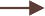 ・Large data
few million records - large company customer databases
Big data
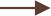 Large data
・Big data
over several million records - customer interactions and social media networks
Small data
[Speaker Notes: Sophie

Small data is measured in megabytes, may contain a few hundred thousand records, and is used for things like the customer databases for a small company
Large data is measured in gigabytes or terabytes, may contain a few million records, and is used for things like the customer databases for a large company
Big data is measured in gigabytes to petabytes, contains over several million records, and is used things like customer interactions and social media sites]
What is Big Data? (ビッグデータとは）
VOLUME
量
VARIETY
多様性
VALUE
価値
Five V
VERACITY
信憑性
VELOCITY
速さ
[Speaker Notes: Jinnosuke

Big Data’s main features are “ Five V ”.  They are volume, variety, veracity, velocity, and value.
Let me introduce one by one.
First, volume. Of course, Big Data is big as its name suggests. So,we can get so many information.  But,  it is difficult to treat it by the too large size.
Second,variety. Big Data has various information. No matter how many ,it doesn’t make sense if they are same things. So, variation is important too.
Third, veracity. Big Data must have veracity. Because of  what Big Data is accurate, we can  believe it.
Fourth, velocity. Various technologies developed in recent years have made it possible to use big data more quickly.
Finally, value. From the above, big data is valuable.]
Why do you need big data to solve problems? 
(社会の問題を解決するために、なぜビッグデータが必要か)
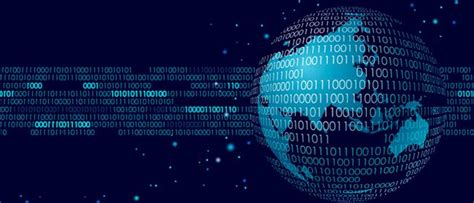 -Solve problems on a larger scale
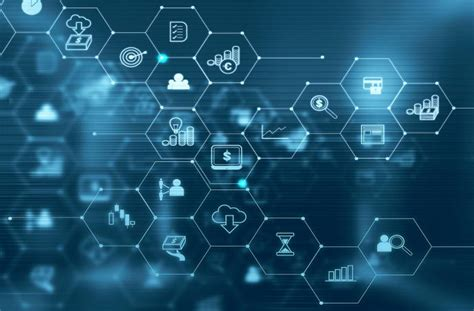 -Tailor solutions to fit many problems
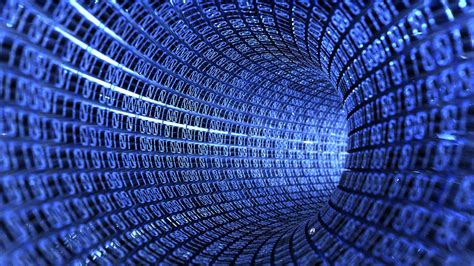 -Future developments would be slowed down without it
tailor solution=解決策を導く　　slowed down=減速した
[Speaker Notes: Aaron
Big data like all data is needed to solve problems, just on a larger scale. It is the information which can change a problem with lots of unclear results into a clear route and a suitable solution. With Big Data, we can tailor solutions to fit near any problem but without it, all future development is slowed down, all services are less efficient and our world is less.]
Big Data & Medicine
(ビッグデータと医学)
[Speaker Notes: Kanon
So we’ve talked about what Big Data is, and how it can be used to solve problems, but let’s take a step back and look at where data collection started. Big data is often used to solve problems in medicine, even before computer had been developed.]
Data and Medicine - Before Computers (データと医学)
Edward Jenner made the first vaccine by using data from dairy maids.
Vaccine was developed by doing so.
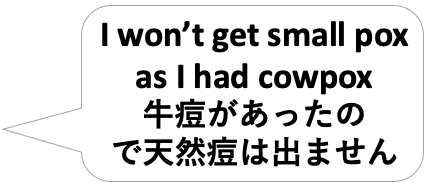 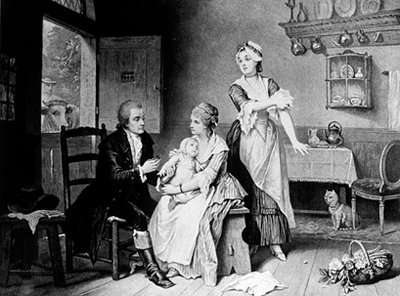 Cow = Vacca (in latin)
[Speaker Notes: Kanon 

In the 18 century, Edward Jenner invented the first vaccine in the world. He did this by collecting DATA (emphasise) but on a much smaller scale than what we can collect today.

Jenner was looking for a cure for smallpox which was an incredibly deadly disease at the time, and medicine was failing to provide good solutions. 
It was during his research that he observed that milkmaids exposed to cowpox, a much less deadly disease, were immune to smallpox. 

Jenner proceeded to test his hypothesis. He collected data by injecting people with cowpox, letting the disease run its course, then injecting them with smallpox, and he too observed what the milkmaids claimed: those who first had cowpox would not become ill to smallpox. 
He proceeded to take this idea further, developing the first vaccination and saving many lives. Jenner was able to perform the first ever vaccination in 1798, and centuries later in 1980 his dream has finally come true as the World Health Organisation declared smallpox eradicated for good.

This was one of the first instances in medicine where observation and data collection were used to prevent disease.]
History of Big Data in Medicine
医学におけるビッグデータの歴史
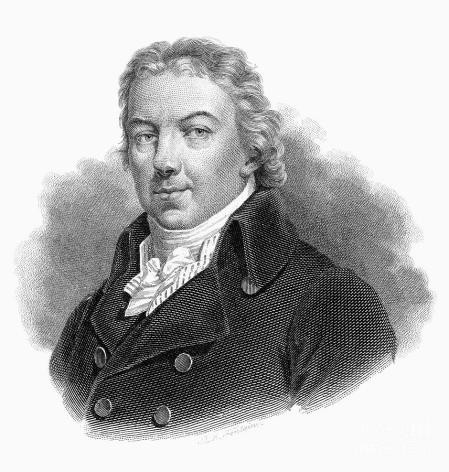 Symptom-based
Lot of failure
Past
Evidence-based
Big effect
Edward Jenner
Present
Symptom = 症状

Omics
= 生体のすべての    　情報
Omics-based
Huge effect
Future
[Speaker Notes: Jinnosuke
A long time ago, doctors judged everything from the symptoms when treating the patient. But, the symptoms tell few things if the doctors have few knowledge.
After that,various doctors, including Edward Jenner, gathered evidence through treatment. Now, doctors treat patients based on evidence.It reduced failures and increased effectiveness.
Also, recently “Omics-based medicine” has come out. Omics is comprehensive information in the body.Omics-based medicine makes illnesses that were supposed to be incurable to cure illnesses.]
Uses of Big Data Analysis 
(ビッグデータ解析で課題解決)
Big data is used to identify and solve problems in a variety of fields
SOLUTION - Nitrogen to Oxygen using Zeolite?
PROBLEM - Lack of oxygen
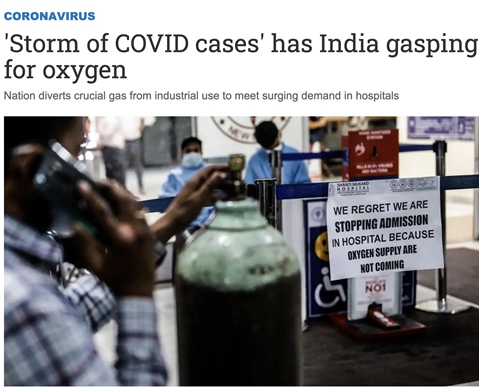 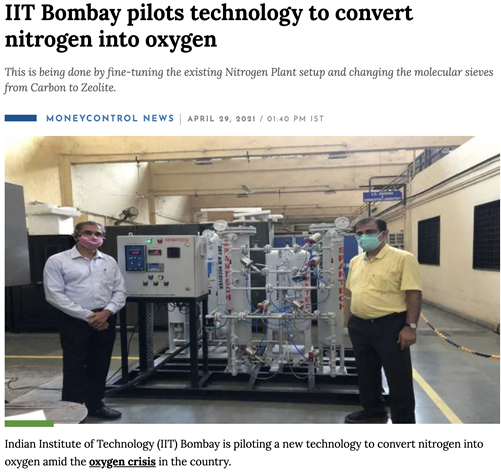 NEW PROBLEM - where to source the zeolite?
SOLUTION - Web scrapping to make structured data
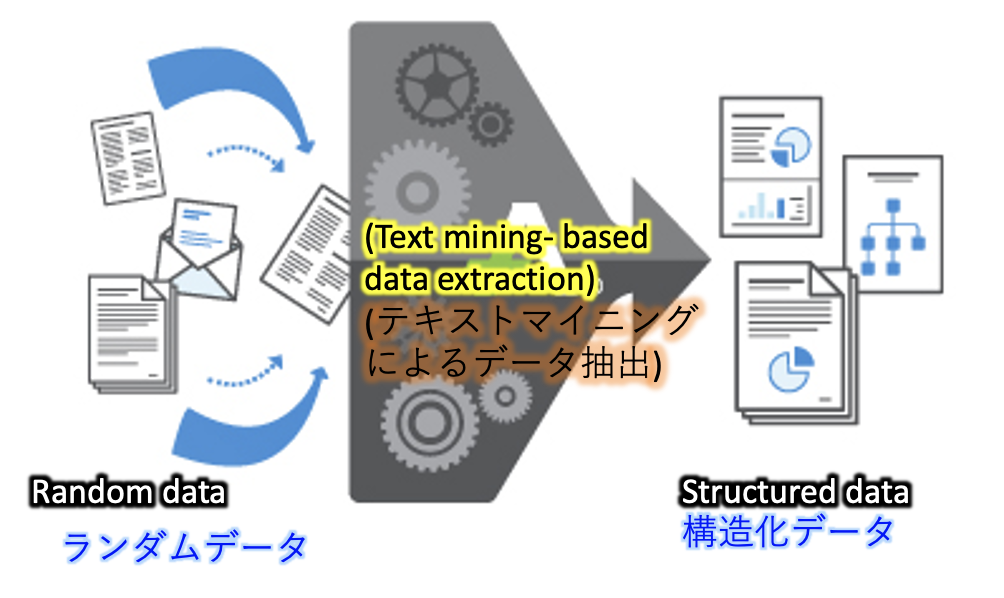 [Speaker Notes: Sophie 

big data has potential uses and applications in many fields and situations. 
Case study one – project oxygen
A major spike in COVID cases in India led to a shortage of oxygen in hospitals – ventilators were not available for COVID patients that needed them which resulted in the loss of many lives
In order to try and counteract this issue the Indian Institute of Technology Bombay developed a new process to generate oxygen that converts existing nitrogen plants into oxygen plants using zeolite in the place of carbon in molecular sieves.
This new process requires huge amounts of zeolite to be run at the level needed to try and meet the oxygen demand, which leads to a new problem - where to source the zeolite. A reliable source needed to be found. While a general search on the internet would turn up a lot of results, the data is unstructured and unreliable. This is big data. A technique called web scrapping is used to take the unstructured data and convert it into structured data – country of origin, type of zeolite, phone numbers and emails for the suppliers
The Indian government made the request get the structured data from the unstructured on 3rd May 2021 and it took 24 hours to create a useable, reliable set of data

Sophie]
Big Data - How do you visualise? (どうやってビッグデータを視覚化するか)
#load R libraries ggplot2 and ggfortify
library(ggplot2)
library(ggfortify)

#load data to be analyzed
age <- c(85,49,60,44,44,64,70,87,17,48,32,62,57,51,32,59,18,68,69,18,26,73,81,65,52,58,53,56,18,53,40,65,58,33,51,19,66,15,52,52,58,29,25,75,45,36,17,46,24,87,86,31,70,42,59,19,80,50,76,35,21,23,78,55,43,48,22,90,57,33,17,31,17,15,19,22,26,27,26,49,61,19,69,85,29,15,68,54,38,50,32,62,67,28,72,59,39,61,21,58,18,22,46,19,66,89,61,41,48,90,19,63,85,30,16,32,57,54,70,28,22,86,76,54,53,15,75,27,20,26,15,38,58,58,90,60,74,87,60,18,61,19,89,36,34,62,55,21,42,32,20,70,75,67,81,26,58,19,26,29,45,31,21,51,15,55,48,48,27,56,82,52,62,67,55,27,47,15,16,45,25,16,58,41,67,69,58,62,70,36,21,43,68,50,53,43,64,77,40,47,37,71,57,74,62,29,50,35,51,36,21,49,16,65,43,55,48,28,33,51,16,87,38,18,34,68,33,24,18,85,45,86,21,54,40,21,40,48,61,19,16,48,69,34,21,18,38,82,40,27,20,23,19,38,70,35,63,43,89,18,35,36,28,64,33,45,69,46,64,45,19,50,16,66,25,55,19,56,80,31,50,43,31,16,85,48,70,32,82,74,47,15,81,59,53,45,30,49,16,66,27,70,32,33,90,69,29,75,18,44,61,58,65,82,32,85,32,56,50,45,24,52,68,15,29,60,37,52,42,17,19,25,60,41,59,64,69,53,62,50,32,77,42,65,20,25,60,61,61,63,45,44,62,60,35,15,64,38,62,24,62,46,45,39,19,34,21,70,17,48,70,40,70,15,52,59,49,57,73,31,27,19,23,58,35,55,22,44,70,48,64,69,55,45,53,52,20,53,69,19,49,45,25,15,29,40,72,30,56,62,26,25,46,40,78,22,29,78,38,30,22,65,26,43,26,41,69,70,29,17,26,35,52,35,35,24,38,78,52,63,59,69,46,54,66,15,36,34,52,24,88,36,68,15,48,16,37,31,39,77,30,46,17,27,36,34,51,23,18,55,54,63,59,70,55,35,65,68,20,27,47,58,68,15,59,64,47,18,19,42,67,62,43,32,30,18,32,41,43,47,35,73,33,57,71,82,30,85,34,55,65,58,38,34,54,43,59,56,60,49,27,67,58,33,51,27,46,55,26,41,54,51,41,67,17,73,64,53,58,52,25,39,37,37,21,79,46,63,25,30,32,20,51,24,26,67,57,35,58,34,67,37,79,57,23,19,16,17,24,49,49,45,31,63,23,26,55,27,18,23,35,24,31,45,61,25,56,18,35,76,87,34,51,28,77,21,50,70,17,56,70,39,66,71,28,41,66,45,34,43,41,63,73,70,39,56,87,37,32,72,68,17,68,34,37,47,52,24,47,70,22,62,19,83,57,26,60,43,67,30,27,58,65,43,59,36,82,16,40,80,18,53,34,68,37,45,24,73,42,18,26,83,69,24,23,68,54,67,89,88,20,76,24,51,82,20,21,52,52,18,19,35,26,21,89,30,29,16,70,89,32,68,18,89,64,56,57,60,75,47,28,80,23,63,33,26,40,88,25,53,28,21,23,23,67,28,19,83,78,53,52,64,87,51,54,23,27,38,65,67,28,55,64,26,53,26,18,38,61,69,62,47,56,24,62,44,19,51,19,34,54,64,67,25,51,42,41,50,51,46,69,58,59,39,59,30,43,86,52,69,68,38,45,54,45,66,47,46,34,59,37,58,35,53,18,68,39,78,20,21,59,29,17,59,80,34,75,54,18,68,58,40,21,67,39,35,25,34,43,51,46,36,48,32,31,56,53,29,20,66,26,63,27,29,54,21,35,40,44,47,18,49,49,22,30,45,39,32,36,66,59,30,33,65,59,35,17,61,44,19,43,43,30,51,36,22,39,58,77,56,36,84,68,29,56,37,51,30,63,38,34,24,53,21,31,58,18,54,32,42,23,22,70,55,19,59,60,27,81,87,57,52,40,64,68,49,61,61,38,27,27,18,39,28,29,26,24,39,19,39,41,69,73,31,67,52,42,27,36,70,30,54,43,37,62,30,57,56,49,53,33,52,75,19,57,43,60,45,47,66,21,51,28,71,47,16,62,59,36,49,33,61,55,25,25,36,27,26,44,31,86,56,61,62,89,32,59,42,30,27,32,17,62,67,60,17,42,33,62,60,62,37,21,65,46,69,68,41,27,40,29,44,18,32,54,30,22,58,33,23,52,75,64,27,15,30,42,82,38,21,67,67,58,20,59,42,45,69,63,25,42,23,24,20,24,26,45,20,49,43,48,18,54,64,36,20,63,24,20,63,87,88,19,49,15,75,17,22,65,20,40,26,39,39,23,82,55,56,49,69,16,54,68,85,25,72,32,30,77,27,36,79,85,73,48,37,21,78,17,61,71,81,35,55,28,40,58,32,77,50,56,42,58,86,31,33,43,37,39,57,18,43,59,21,44,21,60,15,46,19,36,40,18,69,32,86,69,45,24,53,69,70,19,44,67,33,67,60,67,27,84,66,15,26,24,82,72,66,18,27,78,20,19,63,86,44,21,37,69,39,25,30,38,67,54,37,33,26,22,53,66,64,15,28,28,21,64,89,44,80,41,77,44,37,21,22,69,16,44,17,24,67,45,88,57,55,38,20,67,77,60,50,81,34,63,15,66,29,16,30,52,63,64,68,54,44,37,79,55,34,25,49,57,24,20,19,49,24,42,58,34,51,48,61,62,59,60,57,67,16,84,33,75,37,68,17,34,37,32,22,63,23,68,46,28,43,60,59,66,17,49,16,75,37,47,57,28,41,25,29,45,57,52,15,27,75,28,59,56,52,15,65,51,76,23,26,24,68,41,48,70,20,43,37,38,55,56,72,84,65,70,17,51,59,36,86,60,46,61,44,34,78,16,40,46,71,69,65,21,34,43,52,27,80,63,89,63,59,52,15,26,20,39,87,51,72,64,26,45,21,68,79,17,62,83,25,36,82,49,29,52,26,17,66,58,69,69,61,70,40,76,46,32,24,22,80,88,58,36,58,42,41,66,86,55,28,26,81,26,72,61,46,47,76,59,45,61,86,69,65,22,58,36,69,22,63,51,18,39,51,65,28,25,68,53,33,22,31,31,56,80,59,56,90,24,51,44,21,19,16,51,30,76,23,46,40,68,28,20,57,15,26,36,28,17,23,23,29,54,76,39,20,50,56,66,69,24,57,21,45,41,70,55,40,37,31,19,20,23,42,62,60,41,61,30,17,59,23,26,17,41,57,33,57,48,51,20,26,56,20,17,35,19,23,35,47,25,31,27,22,58,46,63,83,53,67,61,26,41,39,51,68,62,34,19,15,47,56,19,63,65,68,52,69,47,34,17,55,56,56,63,41,47,37,69,56,30,31,42,55,29,19,24,54,35,69,27,62,37,17,32,64,35,34,52,52,38,29,25,45,59,19,54,21,88,70,18,43,57,70,19,18,18,59,16,29,33,82,50,46,36,59,43,18,49,29,19,23,69,45,35,28,37,40,51,40,36,69,16,59,23,35,17,59,29,37,69,33,84,59,38,33,20,65,32,85,50,27,38,58,52,39,38,54,63,58,25,17,49,41,41,23,21,70,18,40,43,18,87,57,39,50,86,21,27,53,27,48,23,44,42,28,26,68,40,76,17,18,16,43,30,30,44,47,23,66,21,15,64,35,53,22,40,17,37,36,33,29,19,62,73,18,57,24,68,70,51,28,17,19,66,40,66,78,69,17,62,24,57,35,48,49,53,32,78,16,42,49,85,29,66,21,16,25,28,57,60,87,64,65,39,83,27,45,61,47,29,46,50,54,43,45,50,53,69,52,56,57,43,35,57,60,62,31,53,65,18,58,50,26,25,18,67,46,44,68,88,51,28,21,60,40,68,15,30,41,68,72,27,79,55,49,44,44,60,64,68,55,15,23,46,17,22,72,88,31,39,30,64,21,49,20,57,58,26,46,78,33,61,53,49,37,67,89,81,52,60,46,54,15,39,51,34,44,40,29,40,24,61,65,76,15,49,25,59,47,33,59,48,50,26,88,33,18,29,45,59,17,37,33,70,60,55,69,47,36,50,17,77,24,33,25,65,79,29,45,33,47,48,59,26,23,50,41,41,66,55,31,16,35,19,46,43,24,51,53,62,56,50,53,55,50,49,46,30,75,21,36,27,47,52,62,31,70,46,64,89,16,20,30,30,50,70,54,86,29,36,41,28,34,58,22,25,46,34,16,70,15,54,62,26,52,41,57,18,22,49,59,38,55,48,64,53,58,89,49,70,23,63,34,41,67,86,59,68,37,51,44,29,38,69,56,59,18,40,20,49,47,69,69,21,38,20,64,60,88,65,65,28,90,38,55,80,61,16,16,56,62,38,67,58,16,61,22,38,28,41,41,38,31,43,57,18,35,26,89,15,45,37,67,21,38,33,66,69,16,23,38,41,19,75,16,32,36,69,44,45,70,35,62) 
sleep_late <- c(24.1,23.6,24.5,24,23.6,23.6,24.2,23.5,21.9,24.1,24.4,24.1,24,24.5,23.6,24.3,21.7,23.5,23.5,23.2,24.3,24.2,25.5,23.6,23.7,23.5,24,24.1,23.4,23.5,23.7,24.5,24.3,24,24.4,22.7,23.8,23.2,24.1,24.5,24.2,23.6,22.4,23.5,24.1,23.5,22.1,24.5,23.1,26.6,24.3,24.4,24.2,23.8,23.5,22.3,23.9,23.9,23.9,24.2,21.5,23.2,23.7,24.2,24.3,24.3,22.7,24.2,23.8,24.3,22.3,23.6,23.1,22.9,22.8,21.7,24.1,24.5,24.5,24.2,24.2,23.2,24.4,23.8,24.5,23.2,24.3,24.3,24.1,24,24,24.1,24.4,24.3,23.7,23.7,23.7,24.2,21.8,23.8,22.1,23.3,23.6,23.1,24.1,24.2,23.7,24.1,23.6,23.9,22.3,24.1,24,24.1,21.6,24.4,24.5,23.7,23.6,23.8,22.6,24.1,24.3,24.1,24.3,23.9,23.6,23.5,22.3,24.3,21.6,23.9,24.1,23.8,24.5,24.1,23.7,24.3,23.6,22.5,23.8,21.8,24.5,24,23.5,24.4,23.9,21.7,23.5,24,24.2,24,23.5,24.4,23.5,23.7,24.5,23.1,24.5,24.3,24.1,24,23.3,23.6,23.3,24,24.2,24.3,24.2,24.5,25.4,24.2,24.4,23.7,24.2,24.1,23.9,21.5,22.5,24.4,23.2,23,23.8,23.7,24,23.9,24.4,24.2,24.4,23.5,23.5,24.2,24.1,23.7,23.5,24.4,23.8,23.9,23.6,23.8,24.1,23.9,24.4,23.7,24.1,24,24.1,24.2,24.1,24.2,24.3,23.6,23.4,24.5,24.3,24.3,23.8,23.6,23.5,24.3,22.8,24.4,23.7,22.6,24.5,24.5,23.8,21.5,22.7,23.8,24.2,25.1,22,23.8,24.2,23.2,24.4,23.8,23.5,23.9,23.3,24.4,24.3,24.5,22.3,23.5,23.5,23.9,24,23.7,24.5,22,23.4,23.8,24,23.8,24,24.1,24.4,23.7,24.2,23.5,24.5,23.5,23.5,23.6,23.6,24.1,24,23.5,22.4,24.5,22.8,24,21.8,24.1,22.4,23.8,24,24.4,23.6,23.9,23.8,22.3,24.4,23.8,23.5,23.8,24.5,23.6,24.1,22.3,23.5,23.8,23.6,23.6,24.3,23.5,24.2,23.6,23.8,24.3,24.3,24.3,24,24.3,23.6,23.9,22,23.7,24.4,23.6,24.5,26.5,23.9,25.9,24.1,24,24,24.3,21.5,24.4,23.7,23.6,24.2,23.7,24.5,24.2,24.5,24.2,23.2,23,24.4,24.1,23.6,23.6,23.6,23.5,24,24.2,23.7,24.5,23.8,23.8,23.7,24.2,23.5,23.9,23.9,24.3,23.7,24.5,24,23.5,23.9,23.1,24.2,24.1,23.6,23.7,24.5,23.5,23.8,23.7,22.9,24,23.3,23.5,23.2,23.9,24,24.5,24.1,23.3,23.6,23.5,24.2,24.2,24.5,24,23.7,21.5,22.4,23.7,24.1,24.1,22.8,24.1,23.6,24.3,23.9,23.8,23.6,23.7,24.2,24.5,24.2,24,24.4,23.7,24.3,24.5,23.3,21.9,23.8,24.1,24.5,23.5,23.8,23.5,24,23,23.5,24.5,23.5,23.2,23.7,23.8,24.3,24,23.9,24.5,24.2,24.1,23.7,24,23.5,23.6,24.2,21.6,24.2,24.1,23.8,24.3,24,21.9,24,23.5,23.6,23.9,24.1,23.5,24.5,24,23.8,22.8,23.8,23.5,24.5,22.7,23.7,24.2,23.6,23.4,24,21.6,23.5,23.6,24,24.5,24.5,23.9,22.2,23.7,23.5,24.3,24.3,22.1,22.8,24.4,24.5,23.7,24.5,24.4,24.3,24.2,23.5,23.8,22.6,23.7,23.8,23.5,24.1,21.8,24.4,24.4,24.1,23,23.4,24.4,24.1,23.5,24.1,23.6,23.7,22.2,24.2,23.8,23.8,24.1,24.2,23.9,24.3,24.3,23.6,23.6,23.6,26,24.1,24.2,23.8,24.5,24.4,23.8,24.2,24,23.7,24.1,23.5,23.7,23.7,24.1,23.7,23.5,23.5,24.4,24.5,23.9,23.8,23.7,24.1,24,23.7,24.2,21.8,23.5,24.4,24.5,24.4,24.5,22.8,23.5,24.2,23.7,23.9,23.9,23.7,23.9,22.1,23.7,24.5,21.8,23.8,23.4,24,23.7,23.9,24.1,23.6,23.6,24.3,23.7,24.5,23.8,22.8,22.8,24.2,24.2,22.1,24.1,24.5,24.4,24.1,23.8,21.6,24.5,23.6,24.4,22.8,23.5,23.6,22.3,24.4,23.7,23.7,22.3,23.5,23.3,24.2,24.3,26.6,23.7,24.2,23.8,24.5,21.8,23.8,23.6,23.3,24,23.6,23.6,23.8,24,23.7,23.7,24.5,24.5,24.4,23.6,23.5,23.5,23.7,24.2,23.8,24.3,24.4,23.6,23.6,23.9,24.1,23.3,23.7,24.1,24.5,24.5,24.4,21.7,23.5,24.5,24.1,24.1,22.4,24.4,24.5,23.9,24.2,23.6,24.4,23.6,24.1,24.3,23.7,24.2,23.7,24.4,25.6,21.9,24.4,23.9,23.9,24.1,23.6,24.2,24.5,23.5,22.8,23.8,23.8,22.1,24.3,25.9,24.1,22.8,23,23.7,24.5,24.3,24.5,24.6,22.5,24.5,23.1,23.7,23.7,22.8,22.1,24.4,23.6,22.3,22.5,24.5,23.6,21.5,24.6,24,24.1,22.7,23.7,23.7,24,24.3,23,23.7,24.2,24.3,23.5,24.5,24.3,24.1,24.2,23.6,22,23.8,23.6,23.5,23.7,25.5,22.4,23.6,24.2,21.8,22.8,22.6,23.8,23.6,22.1,24.3,24,24.4,23.9,23.6,24.3,24.5,23.7,22.4,24.5,24.4,24,24.4,23.7,24.3,23.8,24,24.3,24.5,22,23.9,23.6,24.1,24,23.7,23.9,22.5,23.6,23.5,22,24.3,22.9,24.1,23.9,24.1,23.6,22.1,23.9,23.8,23.7,23.5,24.3,23.7,23.5,24.3,24,23.6,23.6,24.1,23.6,24,24.3,24.2,24,23.9,23.6,23.5,23.8,23.7,24.4,23.6,24.1,24.1,24.5,23.9,23.6,23.9,23.4,23.8,23.5,24,22.4,21.6,24.4,23.9,22.3,23.9,24.5,23.5,24,24.2,22.7,24,23.7,23.9,23.1,24.1,23.6,23.5,24.2,24.5,24,23.6,23.7,24.4,23.5,23.5,24,23.5,24.5,23.8,24.3,24,24.4,23.7,23.5,24.1,23.9,22.9,24.2,24.5,24.5,24.3,22.9,23.7,23.8,21.7,24.3,24.4,23.9,23.7,23.7,23.9,24,24.1,23.8,24,24.1,24.2,22.1,24.5,24.4,22.2,23.6,23.8,23.6,23.8,23.7,21.8,24.2,23.7,24.4,23.8,24.5,23.6,24.2,24.2,24.3,23.6,23.7,23.6,24,23.7,23.9,22.9,24.5,22.7,23.9,23.5,22.9,24,24.5,24.5,23.5,23.3,23.8,24.3,23.4,23.6,24.1,24.3,24.9,24.4,23.5,24.5,24.3,24.4,24.4,24.5,24.1,23.6,23.9,23.9,24.3,22.2,24.2,23.6,24,23.8,21.9,23.8,21.6,23.9,23.7,24.1,23.5,23.6,24.3,24.3,24,23.9,24.1,24.2,24.5,24.1,24.3,23.6,23.9,23.6,24.1,23.6,23.9,23.6,24.1,24.1,24.5,23.2,24.3,23.7,23.5,24.2,24.2,24.4,23.3,23.7,24.1,24.2,24.1,22.4,24.2,24.5,24,23.9,24.5,23.6,24,21.7,22.8,24.3,24.1,23.5,23.6,24.4,24.2,23.8,24.2,24.3,25.2,23.8,23.5,23.5,24.2,23.7,23.6,24.1,24.3,24.1,24.1,23,24.2,24.4,23.9,24,24.1,24.5,22.6,23.5,24.5,24.4,24.1,24.1,24.3,24.2,24.3,23.6,22.7,24.3,24.4,23.9,21.9,24.3,24.3,21.7,23.4,22.1,22.3,22.1,21.8,21.5,21.5,21.9,23.2,23.2,23.2,22.6,22.3,23.1,23.2,22.9,22.3,22.7,23.4,22.6,21.9,23.3,21.5,22.6,22,22.1,21.7,23.1,23,23.3,22.1,21.7,23,23.1,22.2,22.8,22.4,22.7,22.8,21.7,21.8,25.9,22.2,23.3,21.5,23.2,23.1,22,22.3,22.5,23.4,23.5,22.6,21.7,22.7,22.4,23.3,22.3,22.5,21.9,21.8,21.5,21.8,22.7,22,21.9,21.8,23.5,22.5,22.6,21.9,23.1,22.8,22.5,22.2,23.1,21.5,23,21.6,22.2,21.6,21.9,22.3,22.7,22.3,22.3,22,23.5,22.8,23.2,21.6,22.5,22.9,25.7,21.8,22,22.7,21.7,22.2,23.3,21.5,22.6,23.4,23.1,22.8,21.7,21.6,22.5,22.5,22.3,21.7,23.1,23,22.9,21.6,26,21.5,22.1,23.3,22.8,23.1,23.5,23.5,21.5,22.9,22.7,23.3,22.1,23.3,22.7,22.3,22.1,22.4,21.7,22.3,21.6,23.5,22,22.2,23,22.5,23.2,21.7,22.5,24.6,22.3,23,22.1,21.9,22.9,22.5,21.8,21.9,22.1,23.3,23,21.6,23.4,23.5,22.4,23.5,22,21.7,23.5,22,22.5,22.9,24.7,22.2,22.5,21.7,22,21.8,22.3,23.5,23.5,21.5,22.2,23.1,23.4,22.5,23.2,21.9,24.7,23,23,21.7,23.1,23,21.5,22.9,22.8,21.6,22.5,22.3,21.6,22,21.8,22.1,23,22.7,23.2,22.3,22.6,21.6,22.7,23.3,22.1,23.4,22.2,22.3,22.2,22,22.5,21.6,22.7,21.8,21.8,21.5,22.2,22.3,22.1,22.7,22.4,22.7,22.6,23.2,21.5,22.9,22.6,22.5,22.1,23.3,21.5,23.4,22.6,21.6,23.2,21.9,22,21.8,23,23.2,22.9,21.7,21.6,21.8,21.6,22.7,23.4,22,22.5,22.8,22.4,21.9,21.7,22.5,21.6,23.3,22,23.1,23,22.5,22.2,23.5,23.4,22.7,21.9,22.3,21.8,22.9,23.4,23.4,22.9,23.2,23.1,23.2,21.5,23.4,23.1,23.3,21.9,22.7,21.7,23.1,23.1,22,21.6,26.5,22.9,21.6,22,23.2,21.9,22.6,25.8,23.5,21.6,22.5,22.7,21.5,21.9,23.3,22,23.4,22.8,22.8,22.9,23.1,22.1,22.8,22.2,22.4,21.7,22.1,27,23.2,22.8,23,21.5,23.4,22.9,21.5,26.6,21.9,22.1,22.1,21.5,22.2,21.9,21.5,23.2,22.1,23,22,21.7,21.7,22.4,22.1,21.9,22.9,22.4,22.4,22.4,22,23.1,21.9,23.3,23.3,23,22.5,22.5,22.5,21.9,22.7,21.7,26.6,21.7,23.3,22,22.2,21.6,22.2,25.6,22.2,22.8,22.5,21.9,22.2,22.4,21.8,21.8,21.5,22.4,22.5,23.5,22.8,22.9,23.4,21.9,22.7,22,22.7,23.5,22.2,21.7,23.3,22.4,22,22.1,23.5,22.7,21.5,23,21.5,22.5,21.9,21.5,22.7,22.7,23.3,22.1,22.7,26,22.8,22.4,22.3,23.4,21.6,23,22.3,21.6,23.3,21.5,22.2,22.4,22.4,23.3,21.6,23.3,22.7,22.4,23.4,22.6,22.8,23.2,23.5,22.7,22.7,21.5,23.2,23.4,22.8,22,22.3,23.3,23.2,22.4,22.9,21.9,22.5,23.3,22.6,23.1,23.3,22.1,21.9,22.3,21.7,22,23.3,22.7,22.3,21.9,22.4,23.3,21.5,23.4,23.2,22.9,23.5,23.2,23.3,22.1,23.4,23.2,23.3,21.7,23.4,22.2,22.6,21.6,22.9,22.9,22.9,22.5,23.2,22.1,22.5,23.5,22.7,23.2,23.4,22.9,22.1,21.9,21.7,23.5,23,21.5,22.9,23.2,21.6,22.1,22.9,21.5,23.5,21.6,23,22.8,23.1,22.9,23.3,22.4,22.8,21.7,22.5,22.7,22.4,23.1,22,22.3,23.3,22.6,21.5,22.8,23.4,22.7,21.9,22.2,21.5,22.1,22.8,21.5,22.1,21.9,21.9,22.3,23.2,22,22,21.8,23.3,21.6,21.5,23.1,23.4,22.7,23.1,22.2,22.7,22.5,22.3,22.5,27,21.7,21.5,22.5,22.4,23.5,22.5,22.2,23,23.3,23.1,22.6,21.6,22.9,21.5,22.7,23.1,21.7,23.5,23.2,23.3,22.1,23.2,23.3,23.3,23.5,23.2,21.9,23.4,22.5,23.1,22.6,22,21.9,22.5,22.1,22.5,23.3,23.5,21.8,21.7,22.7,23.3,23.3,26.3,23.1,22.6,23.2,21.5,21.9,22.5,26.3,21.7,21.6,22.3,23.2,22.3,22.6,22.2,23.2,23.3,21.8,21.8,21.9,23.3,22.5,22.5,22.5,21.9,23.5,22.9,23.2,23.3,22.7,22,22.9,23.5,23.4,21.5,21.6,23,23.1,22.1,22.8,23.1,21.9,22.3,23.1,23.2,23.2,21.6,21.8,22.9,23,23.5,23.4,22.8,23.2,23.5,21.6,22.8,21.6,22.4,23,23,23.4,21.5,23.3,22.9,22.1,22.9,21.6,23.5,21.8,21.5,23.3,22.8,21.7,23.5,23.5,22.9,22.6,23,22.1,23.5,23.1,22.2,23.5,22.8,21.7,22.1,23.3,22.6,21.8,23.4,21.7,23.2,22.7,21.9,21.5,23.2,21.6,21.5,22.1,22.8,21.7,22,22.7,22.5,23.1,21.5,22.8,23.4,23.2,21.5,21.7,23.3,22.8,22.5,22.7,22.9,22.9,21.7,23.4,21.6,21.6,22.9,23.3,21.8,23.3,23.3,21.9,21.9,21.8,21.7,21.6,21.8,23.3,22.7,22.5,22.3,23.1,21.8,23,23.3,22.1,22.9,21.6,22.7,22.6,22.2,22.6,26,23.5,23.3,22.2,21.5,23.1,23.5,21.6,22.7,22.2,21.5,23.5,22.4,23.5,21.5,21.9,23.1,21.7,22.4,22,22.6,23.5,23.2,23.3,23.1,21.5,22.4,23,27,21.9,23.3,22.2,23.2,22.2,21.9,22.8,21.6,23.5,22,22.3,22.8,22.3,22.2,22.7,22.9,21.9,22.8,25.6,21.9,23.2,22.8,22.8,23.2,22,23.5,21.5,23.4,21.9,22.6,22.7,21.8,21.9,22.8,22.2,22.4,23.5,22.3,21.5,23.3,22.8,22,23.2,22.1,21.8,22.3,24.6,21.5,22.7,22.7,22.1,22.2,22.5,21.5,22.1,22.4,22.7,22.4,22,21.9,22.4,23.3,22.5,23.2,23.3,23,22,23.2,23.1,23.2,23.2,22.2,23.1,21.7,22.5,21.8,22.8,21.5,22,21.9,22.1,23.2,21.9,21.8,22.2,21.8,22,22.3,23,22.8,22.8,23.3,22.4,22.8,22,22.5,22.2,22,22.7,22.1,22,23.1,21.7,23.2,22.1,22,21.9,22.8,22.2,22.2,21.7,25.1,21.7,23.1,22.5,23.4,22.1,21.7,23.3,25.1,22.8,22.8,22.8,22.4,22.5,23.4,23.1,22,23.3,22.2,21.7,22.3,21.7,22.6,23.3,22.9,23.4,21.6,22.4,22.6,22.1,21.8,21.8,21.9,23.2,23.4,22.9,23.4,22,26,22.8,22.6,22.4,22.5,22.2,21.6,21.6,26.4,22.3,23,23,21.8,22.9,22.3,22.7,23.2,21.6,23.3,23,22.8,22.1,21.6,22.7,22.5,23.5,23.5,22.2,21.8,23.5,22.8,25.5,22.5,21.9,23.3,26.4,23.4,21.5,23.1,23.3,22,22.4,21.5,21.5,22.8,23,22.5,21.8,22.2,23.1,22.8,23.4,21.5,21.9,22.6,23.2,21.7,21.8,22.7,22,22.4,25.2,22.4,22.4,22,22.6,22.2,22.1,21.7,22,23,22.4,21.7,22.4,22.1,23,22.2,22.3,23.2,21.7,22.1,22.4,23.5,23.4,22.2,22.4)
screen_time <- c(16,8,8,10,6,5,7,14,4,12,9,12,7,9,6,8,1,11,7,2,7,5,20,10,6,10,8,7,3,6,6,11,6,12,10,4,10,2,7,12,6,10,1,12,7,12,2,12,4,20,15,7,10,10,9,4,6,8,8,9,1,4,5,12,6,8,4,17,10,6,2,10,3,0,2,4,6,10,9,10,9,0,5,16,10,0,5,6,5,5,9,6,11,8,12,12,12,9,2,12,1,1,5,4,9,17,10,10,5,12,3,5,15,8,1,5,7,8,11,5,3,14,9,9,5,5,8,7,0,8,0,12,10,8,16,11,10,13,10,1,8,4,14,8,9,11,5,2,5,5,5,9,9,12,14,10,10,3,7,7,12,9,2,6,2,8,12,5,11,6,19,6,9,10,6,8,8,4,4,7,2,4,6,6,7,12,5,8,9,5,1,5,8,9,8,10,12,6,6,7,7,9,9,11,11,11,7,11,8,8,5,9,1,11,9,7,9,12,6,5,3,16,7,1,6,9,7,1,2,13,12,20,4,9,9,1,12,8,10,5,1,7,7,7,1,1,6,15,8,12,5,2,1,9,12,9,9,12,16,5,11,5,6,10,7,9,7,6,10,9,1,6,1,6,0,6,3,5,7,5,5,5,8,3,17,7,8,11,19,12,6,2,17,5,9,12,8,9,5,11,6,6,9,5,12,6,8,9,0,6,7,11,9,19,7,20,6,7,6,5,4,5,11,5,5,11,10,8,5,5,3,0,7,7,7,11,12,9,9,7,7,8,5,7,5,5,8,9,5,6,9,6,10,6,11,1,11,9,5,5,5,11,11,10,4,11,2,6,3,12,10,9,6,2,10,9,10,5,9,5,8,2,0,12,9,6,4,10,11,8,11,11,10,10,9,5,5,12,10,5,12,7,4,4,6,8,10,10,7,6,8,3,11,5,6,4,9,5,9,10,5,5,9,10,10,12,10,7,6,3,10,7,5,6,10,4,7,7,11,8,12,10,11,8,5,4,6,8,11,2,17,8,9,0,10,3,11,8,9,6,7,9,4,12,8,12,10,1,3,11,9,7,6,7,5,10,8,9,4,8,7,6,9,2,9,10,9,4,0,10,8,9,6,10,9,4,9,9,7,9,5,9,5,6,11,15,10,20,12,11,6,12,7,9,8,11,12,6,12,7,5,11,8,5,8,5,7,12,5,12,8,12,10,5,1,5,7,9,7,12,0,7,10,12,5,8,11,8,3,10,12,4,11,2,5,10,12,10,12,11,11,7,11,12,0,1,5,5,4,9,10,10,9,7,0,11,7,5,2,1,11,4,5,10,5,3,11,2,9,6,20,11,6,7,11,0,12,12,3,6,10,8,6,5,12,5,7,7,10,6,6,6,5,10,7,7,16,10,8,10,11,1,7,7,7,5,11,0,7,5,5,12,0,15,12,11,11,12,12,6,9,10,8,12,5,8,20,1,12,8,5,8,12,7,9,10,1,12,8,3,8,19,8,0,2,10,10,9,16,19,3,9,3,6,15,0,2,5,11,4,4,8,11,2,19,6,5,0,6,17,9,11,2,17,9,9,6,10,9,11,10,12,0,10,8,10,11,19,3,5,12,0,1,0,7,12,4,13,5,5,10,6,14,8,5,2,12,5,5,9,12,9,8,8,9,5,2,5,8,12,7,7,7,2,11,12,2,5,3,9,5,8,12,2,8,11,12,5,12,5,11,8,7,12,9,7,6,15,9,5,11,12,5,11,8,5,10,10,6,10,7,11,6,6,3,9,6,9,3,0,10,12,4,5,12,8,8,8,0,7,10,5,3,6,12,9,5,11,12,10,5,11,9,7,6,5,11,6,5,9,6,5,5,11,7,2,9,10,6,6,4,11,12,0,8,10,7,5,10,7,5,12,12,9,10,9,0,6,11,2,11,10,5,8,12,1,7,9,12,10,7,16,11,10,12,10,7,12,5,7,7,0,8,2,6,10,3,7,9,7,2,0,5,11,4,11,5,8,19,14,7,6,12,11,10,10,11,5,5,9,12,2,10,6,7,12,0,10,2,8,9,11,6,9,6,9,8,7,11,8,10,10,11,8,6,7,5,12,6,9,11,10,7,4,10,12,12,8,12,7,4,12,5,9,8,0,12,5,7,5,8,12,9,2,2,11,7,12,10,12,15,9,8,8,20,8,12,10,12,7,11,5,6,7,5,1,8,11,10,10,12,6,0,8,11,12,7,7,8,6,10,12,3,8,10,12,4,7,10,2,4,2,2,3,1,0,5,5,0,3,3,5,5,2,3,4,3,0,2,4,0,1,3,4,1,0,5,0,0,0,1,3,0,1,3,3,1,2,1,1,8,13,4,4,1,1,3,5,3,3,1,1,1,2,1,4,0,1,5,1,2,3,4,5,1,1,3,4,5,1,3,4,8,1,1,0,0,3,1,1,4,3,0,2,3,4,3,0,3,0,4,3,1,12,0,5,4,4,1,1,0,3,1,0,5,3,0,0,1,4,5,0,5,4,4,11,5,2,5,2,2,4,4,1,2,1,3,4,4,3,9,2,2,0,4,0,0,2,2,1,2,2,2,5,11,5,4,3,5,0,5,1,4,5,5,4,5,4,5,0,0,5,0,1,5,0,2,18,1,4,5,5,5,5,5,4,0,5,4,2,3,0,2,18,5,3,0,0,4,3,1,3,0,0,1,5,0,2,0,0,4,4,5,0,5,4,3,2,1,5,3,2,3,0,2,4,3,3,2,5,3,1,4,1,5,1,1,2,3,3,8,1,2,4,4,5,3,5,5,3,5,2,1,1,5,1,1,1,5,4,0,3,1,3,5,1,2,2,3,0,3,3,1,0,0,4,5,3,5,4,1,3,4,3,5,0,2,2,2,0,2,0,2,0,0,2,4,4,12,0,2,2,1,5,2,11,1,2,5,4,3,4,5,2,1,5,4,0,0,5,0,2,1,0,5,16,4,2,3,3,0,3,1,11,3,2,2,2,2,4,5,0,2,4,6,4,3,2,4,3,2,5,2,2,5,0,3,5,4,4,1,4,5,3,2,3,13,3,4,2,5,4,4,12,2,3,2,0,1,0,2,2,5,1,3,1,5,9,3,4,4,1,1,1,5,5,0,0,4,0,3,0,4,5,3,4,1,0,5,2,4,2,5,13,1,4,5,0,5,2,3,2,1,2,3,0,2,3,1,0,5,4,0,2,1,0,0,2,1,5,5,5,5,5,3,2,2,2,2,5,5,0,3,5,1,1,5,3,4,5,1,0,3,2,1,4,5,1,3,4,2,0,3,5,2,5,0,5,1,3,5,4,0,0,1,5,1,0,3,3,5,2,4,10,1,0,1,4,1,3,3,3,4,1,0,0,1,5,3,1,5,3,3,0,0,0,3,2,5,0,1,4,2,0,4,3,0,2,1,3,2,5,4,5,1,4,1,0,2,3,5,4,0,1,5,2,3,0,4,4,2,1,4,0,16,2,3,3,2,2,2,0,4,0,2,3,2,1,1,2,4,2,5,5,4,1,4,3,4,5,3,4,1,3,5,4,3,3,0,1,4,3,3,0,3,3,1,1,12,3,0,4,2,5,1,12,3,1,4,2,4,4,3,5,2,5,5,0,2,0,1,1,3,4,2,4,3,5,5,5,3,3,8,5,3,0,3,4,5,2,2,0,0,3,0,1,2,1,3,4,0,4,3,4,5,5,2,4,3,0,4,3,3,0,0,1,3,1,5,0,3,5,0,5,1,0,0,3,1,4,1,4,0,5,0,3,2,1,2,1,2,5,3,1,1,5,4,1,9,2,1,0,2,1,1,4,5,6,2,5,4,7,3,5,1,3,5,3,2,1,5,2,4,4,1,4,1,3,4,0,2,2,0,2,2,2,1,1,3,4,4,3,1,0,0,1,17,1,4,5,0,2,1,4,3,3,1,3,4,5,0,5,2,4,1,3,5,3,0,2,4,2,4,3,17,2,0,5,2,1,3,4,5,3,4,5,0,1,5,2,4,4,5,14,3,5,0,3,4,0,1,0,1,3,1,2,1,1,0,1,5,1,1,2,5,0,5,3,2,4,2,16,5,0,3,2,1,3,1,4,1,5,1,3,5,1,4,1,1,1,1,5,5,4,0,5,2,3,0,3,2,1,1,1,4,4,0,5,0,2,0,3,2,0,0,3,2,1,2,5,0,1,0,2,5,2,3,0,3,5,5,3,1,1,4,3,12,5,4,1,3,0,4,1,11,4,0,1,3,4,3,2,3,1,1,4,3,5,2,5,0,1,0,2,4,3,0,5,0,2,3,3,4,4,13,3,4,2,5,0,0,0,11,4,4,5,4,4,3,1,0,1,1,2,4,1,1,0,1,3,5,0,5,0,3,20,2,1,5,14,4,1,5,2,1,5,3,2,2,3,5,4,3,3,1,0,0,0,5,5,3,2,2,1,4,17,2,5,1,4,3,5,4,3,0,2,0,5,2,2,1,5,1,0,4,1,2,0,2,3)
sleep_duration <- c(8.7,9.6,8.5,8,8,6.1,9.6,8.1,7.1,8,9.3,9,8.5,9,7.8,9.7,6.4,9.6,9.5,6.2,9.4,6.2,10.6,8.3,7.5,9.8,9.5,8.8,7.9,6.3,7.5,9.2,6.8,8.4,8.5,8,9.3,6.6,8.2,8.3,6.2,8.3,6.7,9.9,8.7,8.5,6.8,8.3,6.1,11,8.4,8.7,8.6,9.3,8.7,6.1,6.5,8.1,8.2,8.8,6.8,6.2,6.8,8.2,7,9.2,7.1,9.7,10,7,7,9.4,7.9,6.9,6.8,7.9,6.2,9.6,8.2,9.2,8.9,6.3,6.2,8.5,8.9,7.2,7.2,7.8,7.8,7.4,8.1,6.2,9.9,9.7,8.5,9.6,8.8,8.8,7.3,8.3,6.1,6.5,6.1,7.2,8,8.4,8.8,9.9,6.3,8.5,7.6,6,9.3,9.5,7.6,6.8,9.7,8.7,8.8,7.2,6.1,8.9,8.5,9.6,7.9,6.9,8,9.3,6.2,9.2,8,10,8.3,8.6,9.4,8.5,9.1,10,9.5,7.5,10,6,8.3,9.2,8,8.3,7.3,7.9,7.8,6.1,7,9,9.5,8.8,8.7,9.6,8.6,6,9.2,9.4,8,9.9,6.9,6.2,6.3,8.3,10,6.8,8.5,6.3,9.1,8,8.7,9.4,6,9.6,10,7.8,6.4,9.2,7.2,7.8,7.9,7.9,9.1,8,7.6,8.4,10,7.3,6,7.5,9.2,8.9,8.3,9.5,9.5,6.9,8,8.9,8.7,9.2,8.1,9.8,8.1,9.9,9.6,9.4,8,8.2,7.6,9.3,6.8,8.6,8,9.5,9,8.9,6.7,7.7,6.5,8.4,8.5,7.7,7,8.4,9.2,6.7,6,8.2,8.8,12.7,7,9.5,10,6,8.6,9.4,9.1,6.8,6,8.6,8.2,8.8,7.9,6.6,7.2,9.1,9.5,8,7,7.5,7.6,9,9.9,9.5,10,9.4,9.6,6,9.1,7.8,6.5,9.8,8.2,9.1,9.6,7.8,9.3,8.9,8,6.9,6.8,7.6,7,6,7.3,7.7,8.7,7.6,6,7.8,8.4,7.2,8.9,9.6,8.6,8.2,9,8.2,7.4,7.5,8.1,7.7,8.9,9.2,8.3,9.3,7.6,9.9,7.8,6.8,10,8,8.1,6.3,9,9.8,7.3,7.3,9.4,8,10,9,9.7,11.2,7.4,9.1,7.8,6.3,6.7,7.9,9,6.9,8,9.9,9.2,10,7.6,7.3,6.7,6.5,9.8,8.5,8.8,9.6,9.6,9.6,9.6,9.6,10,8.7,6.8,8.4,8,6.6,9.9,9.6,6.7,6.8,9,7.9,8.7,6.7,8.2,6.4,8.5,9,6.9,7.2,7.8,8.4,9.4,9.8,7.6,8.3,6,7.1,7.8,9.4,9.8,9.2,6.5,7.1,8.8,8.5,8.4,6.3,9,7.7,9,8,6.8,9.3,8.1,6.2,6.6,8.7,9.8,8.6,9.4,8.5,10,9.4,8.8,6.8,6.1,9.7,8,7.1,9.5,8.5,6.8,7.1,7.3,8.9,9,8.8,9.2,6.6,8.8,6.2,8.3,7.8,6.4,6.2,8.5,6,9.9,9.3,6.4,7.8,8.6,9.6,8.9,9.8,9.2,8.8,6.6,6.2,8.6,8.2,7.6,7.2,9.9,7.4,9.6,9.5,9,8.7,9.7,9.7,9.2,8.9,7.8,6.9,6.2,9.4,8.3,6,8.6,10,8.6,6.1,8.5,7.1,8,8.1,9.5,6,9.3,9.9,7.9,8.1,9.2,9.8,8.1,6.5,6,9.8,9.8,8.1,7.3,9.6,7.7,8.4,9.1,9.1,6.9,9.4,8.3,6.8,9.5,6.4,9.7,8.3,9.1,7.9,7.2,9.2,8.3,8.4,6.8,9.2,8.8,7.7,8.3,10,9.6,8.5,6.6,9.1,7.8,6.3,8.4,8.6,9.2,11.2,9.2,8.9,7.1,10,9.3,9.7,9,8.1,9.6,7.1,9.9,9.9,6.7,9,8.4,6.2,9.6,6.5,8.5,9.9,6.6,9.9,8.9,8.3,9.7,7.9,8,7.2,9.3,8.9,8.5,8.7,7.7,8.4,8.7,8.8,7.2,8.2,8.2,8.6,7.8,9,10,7.4,9.4,6.3,7.7,8.8,8.2,9.9,9,9.3,8.8,9.9,9,9.6,7.1,8,6.8,6.7,6.8,8.4,8.8,8.6,8,10,8,10,8.3,7.3,6.6,7.8,8.8,6.5,7.1,8.1,8,7.6,8.6,6.1,8.8,7.1,10.7,9.4,6.2,9.2,9,6.9,9.6,8.7,6.2,7.2,8.6,9.5,6.9,8,9.3,6.2,9.6,8.4,9.8,6.8,6.7,6.4,6.8,9.7,8.9,10,9.3,9,8.7,8.1,9,7.5,9.3,9.4,9.5,6.5,9.2,6,9,6,6.1,8,6.1,9.9,8.6,10,8.1,9.4,9.7,7.1,9.3,9.1,8,9.1,8,9.5,11.8,6.2,8.4,8.2,6.4,8.1,9.5,9.2,9.9,9.7,6.6,9.9,9.9,7.6,9.3,8.9,9.8,7.4,6.1,9.8,9.9,8.8,9,8.8,7.7,9.8,6.7,6,8.1,7.4,6.2,6.7,8.4,7.4,8,8.9,9.8,7.5,8.2,6.2,7.4,6.6,7.7,8,8.5,9.6,7.3,9.8,10,8,8,9.8,9.9,9.8,8.3,9.6,7.8,8.4,9.1,8.3,9.4,8.5,6.6,7.2,9.3,7.6,7.1,7.3,8.5,8.3,6.2,8.1,6.1,7.6,8.8,6.6,8.7,8.1,6.8,7.4,9.1,7.6,7.5,8.7,8,9.4,8.6,8.3,8.6,7.2,7.4,7.6,9.2,8.8,9.7,9.1,8.5,6.9,8.5,8.2,6.8,7.1,6.9,8.1,6.5,8.7,9,6.6,10,9.2,8,6.1,8.3,7.9,9.3,8.8,9.7,8.1,8.6,8.4,7.7,8.1,9.1,7.7,9.6,9.7,7.7,9.6,9.8,7.4,9.3,8.9,6.8,8.3,9.2,9.8,7.8,7.9,7.7,8.5,7.6,8.7,6.8,7.2,8.2,8.6,6.1,7.7,10,9.5,8.7,9.6,7.9,8.5,8.6,6.8,6.4,6.7,9.7,9.4,7.4,8.8,9.9,8.8,6.6,8.5,10,9.5,6,7.4,10,6.4,7.5,8,6.2,8,7.1,9.9,9.4,6.7,9.2,9,7.4,6.8,7.6,9.6,9.7,7.5,8.4,8.1,9.2,7.2,8.4,9.9,6.3,9,8.3,8.3,8.8,9.6,6.1,6.3,9.5,7.6,9.6,8.7,7.5,8.5,8.9,6.7,9.8,8.9,8.9,8.6,9.7,9.1,9.2,8.1,9.8,9.6,9,9,7,8.6,8.3,6.6,8.3,7.2,7.7,9.1,7.1,9.3,9.8,9.8,6.6,6.8,6.7,8.9,6.7,8.1,7.8,8.2,8.8,8.7,8.1,7,9.1,9,8.6,8.3,8.7,7.3,7.1,8.4,9.9,6.9,10,6.8,9.6,8.8,6.9,10,6.5,9.8,9.4,9.6,6,9.2,6.9,9.6,8.6,8.1,9.1,8.6,9,9,9.4,8,7.1,8.3,6.7,8.9,6.8,8.6,9,8.3,9.1,6.7,8.6,9.8,8.9,9.5,9.5,8.4,6.4,8.9,6.3,10,8.2,8,8.6,7.3,8.9,6.4,8.7,9.6,8.6,7,7.2,9.5,10,8.8,8.2,8.1,9.5,9.9,9.7,8.9,10.6,8,9.7,8,9.8,8.5,9.3,6.4,7.4,9,7.7,7.7,8,8.1,9.5,9.9,8.4,7.3,6.3,9.1,8.8,9.9,9.4,9.6,8.9,7.7,9.4,8.9,7.6,9.7,8.2,9.5,6.2,9.6,9.2,7.9,7.5,6.4,6,6.5,7.9,6.8,6.7,6.4,6.6,6.3,7,6.7,6.5,6.2,7.7,7.4,6.8,7.2,6.7,7.7,7.1,7.4,6.3,7.6,7.8,7.3,7.3,7.9,7.4,7.5,6.2,6.1,6.8,6.7,6.5,7.4,6.4,6.9,8,6.3,6.7,7.1,6.8,6.6,7.6,6.7,8,7.4,6.8,7.3,7,6.1,6.3,7,7.7,6.3,7.6,7.5,6.9,7.4,7.6,6.6,6.5,7.8,6,7.9,6.9,6.3,6.7,7.6,6,7.6,7.4,7.1,7.6,7.9,6,6.2,7.7,7.9,6.3,7.7,6.3,6.2,7.1,6.1,8,7.9,7.5,6.1,7.4,6,7.9,6.2,6.2,8,6,6.6,6.7,6.2,6.3,7.1,7,8,7,7.8,7.7,7.4,6.9,6.7,6.7,7.1,6,7.6,7.9,7.3,7.8,6.8,6.4,7.6,6.2,6.1,6.9,7.3,6.1,7.2,6.4,7.3,7.1,7.2,7.1,6.9,6.1,7.1,6.9,7.3,7.6,6.6,7.6,6.7,7.2,6.6,6.1,8,6.6,7.7,7.6,7.5,8,6.9,7.5,7.1,6.8,6.4,7.9,7.2,7.4,6.1,8,6,7.9,6.8,7.1,6,6.7,7,6.4,7.6,7.2,6.8,6.2,6.6,7.5,7.9,8,7.2,6.2,7.5,6.7,7.7,7.1,6.4,6.3,7.3,7.4,7.3,7,6.5,6.4,6.7,6,7.7,6.4,7.7,6.3,6.8,7.2,7.4,6.7,7.6,7.5,7.7,6.9,7.1,8,6.5,7.6,7.1,6.7,8,6.2,7.9,7.2,7.2,8,7.5,6.5,6.6,7.9,6.8,7.9,7.9,7.7,7.2,7.2,7.2,7.3,7.9,6.9,6.3,6.9,7.5,7.7,7.7,7.5,6.7,7.4,6.2,7.5,7.6,7.5,7.9,7.7,6.4,6.9,7.8,6.4,6.2,7.1,7.5,6,7.1,6.3,7.4,6.6,6.8,7.2,7.3,6.1,6.6,6.9,6.4,6,6.3,7.5,7,7.2,7.7,6.3,6.4,7.9,7.7,7.1,6.3,6.4,7.6,7.3,6.4,6.4,6,7,6.1,7.5,7.1,7.1,7.5,7.2,7.8,7.3,6.5,7.3,7.4,6.3,8,7.8,6,7.8,6.4,6.8,6.9,8,6.9,7.8,7.8,7,7.3,7.2,6,6.4,6.6,7.2,8,7.8,7,7.7,6.3,8,7.4,7.4,6.8,7.2,7.8,6,6.1,6.1,7.8,6.6,7.3,7.3,7.1,7.8,6.7,6.5,7.8,6.2,6.6,7.4,6.2,7.8,6.4,7.9,7.7,6.1,7.2,6.7,7.8,7.2,6.2,7.6,6,6.4,6.1,7.7,7.5,6.5,6.9,6.7,6.9,7.2,6,6.5,7.6,7.6,6.1,7.2,7.8,7.2,6.3,7.2,8,8,7.9,7.5,7.1,6.7,6.1,6.4,6.3,6.3,6.9,6.5,6.8,7.7,7.6,7.4,7.2,7.1,6.9,7.7,7,7.3,6.7,6.6,6.7,7.9,8,7.9,6.1,7.2,7.1,7.5,6.5,6.8,7.1,8,6.3,7.1,7,6.6,6.6,6.2,6,6.7,6.9,7.5,7.3,7.2,7.6,6.3,6.1,7.9,7.8,6.8,6.8,6.1,7.2,6.8,7.3,6,8,6.7,6.7,6.6,8,6.8,6.5,6,6,6.6,7.3,7,8,6.8,7,6.4,6.5,6.9,7.3,6,6.5,7.4,6.8,7.5,7.9,7.7,6.6,7.9,6.5,6.9,7.1,6.2,6.8,6.4,7.6,7.1,7.8,7.9,6.5,7.6,7.3,7.5,6.6,6.4,6,7.1,6.6,7.6,7.3,7.6,7.3,7.5,7.1,7.8,6.3,7.4,7.6,6.5,6.5,7.6,7.9,6.2,7,7.6,7.4,7.6,6.7,6.5,6.2,7.8,6,7.4,6.1,6.1,7,6.6,6.5,7.1,7.6,6,6.2,7.1,7,7.4,6.3,6.3,7.6,7,6.3,7.2,6.8,7,7.2,6.1,6,7.2,7.1,6.5,6.1,7.2,6.8,7.7,6.4,7.1,7.2,7.2,7.1,6.4,6.8,6.2,6.7,7,6,6.8,7.6,8,8,7.9,6.3,7.5,7,6.1,6.4,6,7.9,7.7,6.7,6.7,7.7,6.5,7.4,6.1,6.5,7.7,6.4,7.9,6.7,6.5,7.7,6.8,6.2,7.1,7.6,7.2,8,6.7,7.9,6.4,7,6.4,6.7,6.1,6.7,7.3,7,7.3,7.1,6.3,7.6,7.2,7.3,6.9,6.5,7.3,6.3,6.8,7.2,6.9,7.8,7.2,6.1,6.4,8,7.5,7.4,6.2,6.5,6.2,6.4,6.5,6.1,7.9,7,6.9,6.9,7.6,7.3,6.6,7.3,7.9,6.8,7.8,6.2,6.2,7.7,7.8,6.4,6.5,7.4,7.4,7,6,7,6.6,7.6,6.7,7.1,6.4,7.8,7.8,6.5,7.3,7.5,6.2,6.8,7.1,7.7,6.9,6.9,7.7,7.5,6.3,8,7.9,6.4,6.4,7,6.3,6.6,7.1,7.8,7.6,7.2,6.9,7.2,6.3,7.1,7.7,7.6,6.6,7.6,7.1,6,7,7.4,6.6,6.2,6.2,7.6,6.5,6.2,7.6,6.1,8,7.1,6,6.4,6.6,6.8,8,6.3,6,6.4,7.5,6.9,7.6,6.1,6.5,7.7,6.9,6,6.2,7.3,7.5,8,6,7.7,6.1,7.9,7.4,6.7,7.2,7.8,6.6,7.3,6,7.5,6.1,6.1,6.7,6.1,6.7,7.5,6.6,7.3,6.8,6.5,6.7,7.4,6.6,6.6,6.3,6.2,6.1,7,7.2,6.6,7.7,6.5,6.1,7.6,6.1,7.4,7.3,6,7.9,7.7,6.6,6.6,7.5,6.7,7,7.7,6.2,6.2,7.6,7.1,7.7,7.7,6.6,6.2,6,6.6,6.8,6.8,6.8,6.4,7,7.2,7.5,6.7,6.8,7,7.5,6.9,7.9,6.5,6.1,7.9,7.2,7.8,6.6,7.6,7.1,7.5,6.7,6.9,6.4,7.4,7.8,6.2,7.3,6.6,7.3,7.6,6.9,7.4,7.2,6.8,8,7.4,7.7,7.2,7.9,7.9,6.3,6.3,7.5,7.4,6.1,7.2,7,7.8,7.5,6.3,7.5,7.8,7.1,7.9,6.2,7.4,6.9,6.5,6.8,7,8,6.9,6.5,6.1,7.5,6.4,7.9,6.6,6.8,7,7.4,6.8,7.7,7.9,6.4,7.8,7.1,7.2,7.8,7.7,6,7.7,6,6.7,6.1,6,7.2,6.9,7.3,6,7.1,6.6,6.9,7.5,7.2,6.6,6.9,7.3,7.6,7.7,6.9,7.5,7.6,6.9,6.6,6.1,7.3,6.1,7.5,6.5,7.6,6.8,6.8,7.9,6.1,6.8,6,6.3,7.4,8,7.8,6.3,7.4,6.5,7.7,6.6,6.6,6.6,7.4,7.3,7.3,7.8,7.9,7.9,7.9,7.4,6.4,6.5,7.2,6.5,6.2,6.8,7.6,7.9,7.3,6.1,6,7.3,7.9,7.9,7,6.2,7.6,7.9,6.4,7.2,6.4,6.8,6.9,6.2,7.5,6.2,6.7,7.9,7.3,7.9,7.3,7.3,6.9,8,8,6.1,6.6,7.2,6.6,6.1,7.1,7.4,7.5,6.1,7.3,11,6.5,6.7,6.3,7.7,7,7.6,7.1,7.8,7.5,6.3,6.8,6.7,7.5,6.7,6.4,7.8,7,7,6,6.5,7.8,7.8,7.6,6.6,6.8,8,6,7.2,6.8,7.6,6.7,7.7,7.8,7.9,7.5,6.2,6.6,7.4,6.1,6.1,6.4,6.8,7.1,8,6.7,7.9,6.5,7.9,7.6,7.3,6.4,7.9,8,6.7)
age_group <- c("senior","adult","adult","adult","adult","adult","adult","senior","teen","adult","adult","adult","adult","adult","adult","adult","teen","adult","adult","teen","adult","senior","senior","adult","adult","adult","adult","adult","teen","adult","adult","adult","adult","adult","adult","teen","adult","teen","adult","adult","adult","adult","adult","senior","adult","adult","teen","adult","adult","senior","senior","adult","adult","adult","adult","teen","senior","adult","senior","adult","adult","adult","senior","adult","adult","adult","adult","senior","adult","adult","teen","adult","teen","teen","teen","adult","adult","adult","adult","adult","adult","teen","adult","senior","adult","teen","adult","adult","adult","adult","adult","adult","adult","adult","senior","adult","adult","adult","adult","adult","teen","adult","adult","teen","adult","senior","adult","adult","adult","senior","teen","adult","senior","adult","teen","adult","adult","adult","adult","adult","adult","senior","senior","adult","adult","teen","senior","adult","teen","adult","teen","adult","adult","adult","senior","adult","senior","senior","adult","teen","adult","teen","senior","adult","adult","adult","adult","adult","adult","adult","teen","adult","senior","adult","senior","adult","adult","teen","adult","adult","adult","adult","adult","adult","teen","adult","adult","adult","adult","adult","senior","adult","adult","adult","adult","adult","adult","teen","teen","adult","adult","teen","adult","adult","adult","adult","adult","adult","adult","adult","adult","adult","adult","adult","adult","adult","adult","senior","adult","adult","adult","senior","adult","senior","adult","adult","adult","adult","adult","adult","adult","adult","teen","adult","adult","adult","adult","adult","adult","adult","teen","senior","adult","teen","adult","adult","adult","adult","teen","senior","adult","senior","adult","adult","adult","adult","adult","adult","adult","teen","teen","adult","adult","adult","adult","teen","adult","senior","adult","adult","teen","adult","teen","adult","adult","adult","adult","adult","senior","teen","adult","adult","adult","adult","adult","adult","adult","adult","adult","adult","teen","adult","teen","adult","adult","adult","teen","adult","senior","adult","adult","adult","adult","teen","senior","adult","adult","adult","senior","senior","adult","teen","senior","adult","adult","adult","adult","adult","teen","adult","adult","adult","adult","adult","senior","adult","adult","senior","teen","adult","adult","adult","adult","senior","adult","senior","adult","adult","adult","adult","adult","adult","adult","teen","adult","adult","adult","adult","adult","teen","teen","adult","adult","adult","adult","adult","adult","adult","adult","adult","adult","senior","adult","adult","teen","adult","adult","adult","adult","adult","adult","adult","adult","adult","adult","teen","adult","adult","adult","adult","adult","adult","adult","adult","teen","adult","adult","adult","teen","adult","adult","adult","adult","teen","adult","adult","adult","adult","senior","adult","adult","teen","adult","adult","adult","adult","adult","adult","adult","adult","adult","adult","adult","adult","adult","adult","teen","adult","adult","teen","adult","adult","adult","teen","adult","adult","senior","adult","adult","adult","adult","adult","adult","adult","senior","adult","adult","senior","adult","adult","adult","adult","adult","adult","adult","adult","adult","adult","adult","teen","adult","adult","adult","adult","adult","adult","adult","senior","adult","adult","adult","adult","adult","adult","adult","teen","adult","adult","adult","adult","senior","adult","adult","teen","adult","teen","adult","adult","adult","senior","adult","adult","teen","adult","adult","adult","adult","adult","teen","adult","adult","adult","adult","adult","adult","adult","adult","adult","teen","adult","adult","adult","adult","teen","adult","adult","adult","teen","teen","adult","adult","adult","adult","adult","adult","teen","adult","adult","adult","adult","adult","senior","adult","adult","senior","senior","adult","senior","adult","adult","adult","adult","adult","adult","adult","adult","adult","adult","adult","adult","adult","adult","adult","adult","adult","adult","adult","adult","adult","adult","adult","adult","adult","adult","teen","senior","adult","adult","adult","adult","adult","adult","adult","adult","adult","senior","adult","adult","adult","adult","adult","teen","adult","adult","adult","adult","adult","adult","adult","adult","adult","adult","senior","adult","adult","teen","teen","teen","adult","adult","adult","adult","adult","adult","adult","adult","adult","adult","teen","adult","adult","adult","adult","adult","adult","adult","adult","teen","adult","senior","senior","adult","adult","adult","senior","adult","adult","adult","teen","adult","adult","adult","adult","senior","adult","adult","adult","adult","adult","adult","adult","adult","senior","adult","adult","adult","senior","adult","adult","senior","adult","teen","adult","adult","adult","adult","adult","adult","adult","adult","adult","adult","teen","senior","adult","adult","adult","adult","adult","adult","adult","adult","adult","adult","adult","adult","senior","teen","adult","senior","teen","adult","adult","adult","adult","adult","adult","senior","adult","teen","adult","senior","adult","adult","adult","adult","adult","adult","senior","senior","teen","senior","adult","adult","senior","teen","adult","adult","adult","teen","teen","adult","adult","adult","senior","adult","adult","teen","adult","senior","adult","adult","teen","senior","adult","adult","adult","adult","senior","adult","adult","senior","adult","adult","adult","adult","adult","senior","adult","adult","adult","adult","adult","adult","adult","adult","teen","senior","senior","adult","adult","adult","senior","adult","adult","adult","adult","adult","adult","adult","adult","adult","adult","adult","adult","adult","teen","adult","adult","adult","adult","adult","adult","adult","adult","adult","teen","adult","teen","adult","adult","adult","adult","adult","adult","adult","adult","adult","adult","adult","adult","adult","adult","adult","adult","adult","adult","senior","adult","adult","adult","adult","adult","adult","adult","adult","adult","adult","adult","adult","adult","adult","adult","adult","teen","adult","adult","senior","teen","adult","adult","adult","teen","adult","senior","adult","senior","adult","teen","adult","adult","adult","adult","adult","adult","adult","adult","adult","adult","adult","adult","adult","adult","adult","adult","adult","adult","adult","teen","adult","adult","adult","adult","adult","adult","adult","adult","adult","adult","adult","teen","adult","adult","adult","adult","adult","adult","adult","adult","adult","adult","adult","adult","adult","adult","adult","teen","adult","adult","teen","adult","adult","adult","adult","adult","adult","adult","adult","senior","adult","adult","senior","adult","adult","adult","adult","adult","adult","adult","adult","adult","adult","adult","adult","adult","adult","teen","adult","adult","adult","adult","adult","adult","adult","teen","adult","adult","adult","senior","senior","adult","adult","adult","adult","adult","adult","adult","adult","adult","adult","adult","teen","adult","adult","adult","adult","adult","adult","teen","adult","adult","adult","senior","adult","adult","adult","adult","adult","adult","adult","adult","adult","adult","adult","adult","adult","adult","adult","adult","adult","adult","adult","senior","teen","adult","adult","adult","adult","adult","adult","adult","adult","adult","senior","adult","teen","adult","adult","adult","adult","adult","adult","adult","adult","adult","adult","adult","adult","adult","adult","senior","adult","adult","adult","senior","adult","adult","adult","adult","adult","adult","teen","adult","adult","adult","teen","adult","adult","adult","adult","adult","adult","adult","adult","adult","adult","adult","adult","adult","adult","adult","adult","teen","adult","adult","adult","adult","adult","adult","adult","adult","senior","adult","adult","teen","adult","adult","senior","adult","adult","adult","adult","adult","teen","adult","adult","adult","adult","adult","adult","adult","adult","adult","teen","adult","adult","adult","teen","adult","adult","adult","teen","adult","adult","adult","teen","adult","adult","teen","adult","senior","senior","teen","adult","teen","senior","teen","adult","adult","teen","adult","adult","adult","adult","adult","senior","adult","adult","adult","adult","teen","adult","adult","senior","adult","senior","adult","adult","senior","adult","adult","senior","senior","senior","adult","adult","adult","senior","teen","adult","senior","senior","adult","adult","adult","adult","adult","adult","senior","adult","adult","adult","adult","senior","adult","adult","adult","adult","adult","adult","teen","adult","adult","adult","adult","adult","adult","teen","adult","teen","adult","adult","teen","adult","adult","senior","adult","adult","adult","adult","adult","adult","teen","adult","adult","adult","adult","adult","adult","adult","senior","adult","teen","adult","adult","senior","senior","adult","teen","adult","senior","teen","teen","adult","senior","adult","adult","adult","adult","adult","adult","adult","adult","adult","adult","adult","adult","adult","adult","adult","adult","adult","teen","adult","adult","adult","adult","senior","adult","senior","adult","senior","adult","adult","adult","adult","adult","teen","adult","teen","adult","adult","adult","senior","adult","adult","adult","teen","adult","senior","adult","adult","senior","adult","adult","teen","adult","adult","teen","adult","adult","adult","adult","adult","adult","adult","adult","senior","adult","adult","adult","adult","adult","adult","teen","teen","adult","adult","adult","adult","adult","adult","adult","adult","adult","adult","adult","adult","adult","teen","senior","adult","senior","adult","adult","teen","adult","adult","adult","adult","adult","adult","adult","adult","adult","adult","adult","adult","adult","teen","adult","teen","senior","adult","adult","adult","adult","adult","adult","adult","adult","adult","adult","teen","adult","senior","adult","adult","adult","adult","teen","adult","adult","senior","adult","adult","adult","adult","adult","adult","adult","teen","adult","adult","adult","adult","adult","senior","senior","adult","adult","teen","adult","adult","adult","senior","adult","adult","adult","adult","adult","senior","teen","adult","adult","senior","adult","adult","adult","adult","adult","adult","adult","senior","adult","senior","adult","adult","adult","teen","adult","teen","adult","senior","adult","senior","adult","adult","adult","adult","adult","senior","teen","adult","senior","adult","adult","senior","adult","adult","adult","adult","teen","adult","adult","adult","adult","adult","adult","adult","senior","adult","adult","adult","adult","senior","senior","adult","adult","adult","adult","adult","adult","senior","adult","adult","adult","senior","adult","senior","adult","adult","adult","senior","adult","adult","adult","senior","adult","adult","adult","adult","adult","adult","adult","adult","adult","teen","adult","adult","adult","adult","adult","adult","adult","adult","adult","adult","adult","adult","senior","adult","adult","senior","adult","adult","adult","adult","teen","teen","adult","adult","senior","adult","adult","adult","adult","adult","teen","adult","teen","adult","adult","adult","teen","adult","adult","adult","adult","senior","adult","teen","adult","adult","adult","adult","adult","adult","adult","adult","adult","adult","adult","adult","adult","adult","teen","teen","adult","adult","adult","adult","adult","adult","adult","teen","adult","adult","adult","teen","adult","adult","adult","adult","adult","adult","teen","adult","adult","teen","teen","adult","teen","adult","adult","adult","adult","adult","adult","adult","adult","adult","adult","senior","adult","adult","adult","adult","adult","adult","adult","adult","adult","adult","teen","teen","adult","adult","teen","adult","adult","adult","adult","adult","adult","adult","teen","adult","adult","adult","adult","adult","adult","adult","adult","adult","adult","adult","adult","adult","adult","teen","adult","adult","adult","adult","adult","adult","adult","teen","adult","adult","adult","adult","adult","adult","adult","adult","adult","adult","adult","teen","adult","adult","senior","adult","teen","adult","adult","adult","teen","teen","teen","adult","teen","adult","adult","senior","adult","adult","adult","adult","adult","teen","adult","adult","teen","adult","adult","adult","adult","adult","adult","adult","adult","adult","adult","adult","teen","adult","adult","adult","teen","adult","adult","adult","adult","adult","senior","adult","adult","adult","teen","adult","adult","senior","adult","adult","adult","adult","adult","adult","adult","adult","adult","adult","adult","teen","adult","adult","adult","adult","adult","adult","teen","adult","adult","teen","senior","adult","adult","adult","senior","adult","adult","adult","adult","adult","adult","adult","adult","adult","adult","adult","adult","senior","teen","teen","teen","adult","adult","adult","adult","adult","adult","adult","adult","teen","adult","adult","adult","adult","adult","teen","adult","adult","adult","adult","teen","adult","senior","teen","adult","adult","adult","adult","adult","adult","teen","teen","adult","adult","adult","senior","adult","teen","adult","adult","adult","adult","adult","adult","adult","adult","senior","teen","adult","adult","senior","adult","adult","adult","teen","adult","adult","adult","adult","senior","adult","adult","adult","senior","adult","adult","adult","adult","adult","adult","adult","adult","adult","adult","adult","adult","adult","adult","adult","adult","adult","adult","adult","adult","adult","adult","adult","adult","teen","adult","adult","adult","adult","teen","adult","adult","adult","adult","senior","adult","adult","adult","adult","adult","adult","teen","adult","adult","adult","senior","adult","senior","adult","adult","adult","adult","adult","adult","adult","adult","teen","adult","adult","teen","adult","senior","senior","adult","adult","adult","adult","adult","adult","teen","adult","adult","adult","adult","senior","adult","adult","adult","adult","adult","adult","senior","senior","adult","adult","adult","adult","teen","adult","adult","adult","adult","adult","adult","adult","adult","adult","adult","senior","teen","adult","adult","adult","adult","adult","adult","adult","adult","adult","senior","adult","teen","adult","adult","adult","teen","adult","adult","adult","adult","adult","adult","adult","adult","adult","teen","senior","adult","adult","adult","adult","senior","adult","adult","adult","adult","adult","adult","adult","adult","adult","adult","adult","adult","adult","adult","teen","adult","teen","adult","adult","adult","adult","adult","adult","adult","adult","adult","adult","adult","adult","adult","adult","senior","adult","adult","adult","adult","adult","adult","adult","adult","adult","adult","senior","teen","teen","adult","adult","adult","adult","adult","senior","adult","adult","adult","adult","adult","adult","adult","adult","adult","adult","teen","adult","teen","adult","adult","adult","adult","adult","adult","teen","adult","adult","adult","adult","adult","adult","adult","adult","adult","senior","adult","adult","adult","adult","adult","adult","adult","senior","adult","adult","adult","adult","adult","adult","adult","adult","adult","adult","teen","adult","teen","adult","adult","adult","adult","adult","adult","teen","adult","adult","senior","adult","adult","adult","senior","adult","adult","senior","adult","teen","teen","adult","adult","adult","adult","adult","teen","adult","adult","adult","adult","adult","adult","adult","adult","adult","adult","teen","adult","adult","senior","teen","adult","adult","adult","adult","adult","adult","adult","adult","teen","adult","adult","adult","teen","senior","teen","adult","adult","adult","adult","adult","adult","adult","adult")

state <- c(rep("lockdown", times=1000), rep("post-lockdown", times=1000))
[Speaker Notes: So as we saw, this is what big data really looks like. Bit hard to understand what’s going on, so we have to find a way to analyse and visualize what we’ve collected before we can actually go on to use it for anything helpful. 

Lucy]
Visualizing using a new language 
(プログラミング言語を使って視覚化)
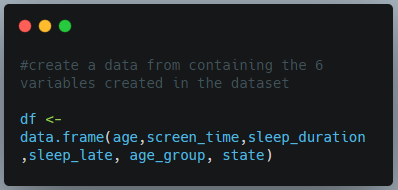 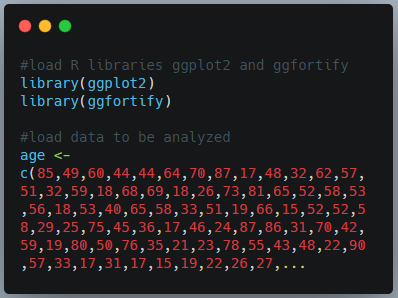 Data Frame
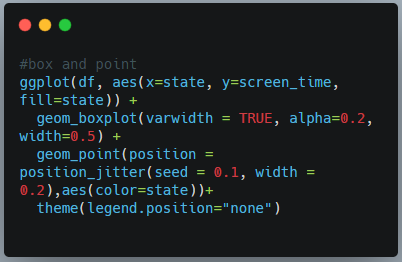 Data Entry
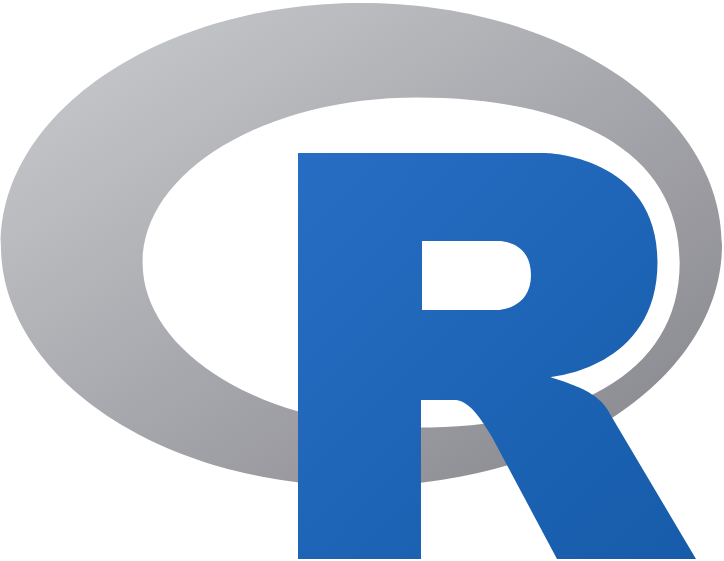 Data Analysis/Presentation
[Speaker Notes: Lucy 

For this we’ve used the programming language R, breaking the programs into three key steps: Data entry, Data frame, and Data analysis/presentation. Data entry involves simply inputting the collected data in such a way that the program can understand, and the data frame section organises the data ready for processing, the equivalent of structuring the data in a table and loading that into the computer, the process for which practically doesn’t vary between whichever plots you are hoping to create. The final data analysis and presentation stage varies a little more; R has extensive built in capacity to plot many different graphs and perform calculations to do so behind the scenes, so this stage is still relatively simple. You select which graph you want, and input into the function the data you want on each axis along with presentation information like colour and general design, so this is where you select whether you are creating a scatter graph, box plot, or one of many other potential graphs. We enjoyed practising these codes to plot and visualize our favorites like music, holiday destination, Japanese food etc.

Lucy]
Big Data visualized- See the Unseen
Post Lockdown
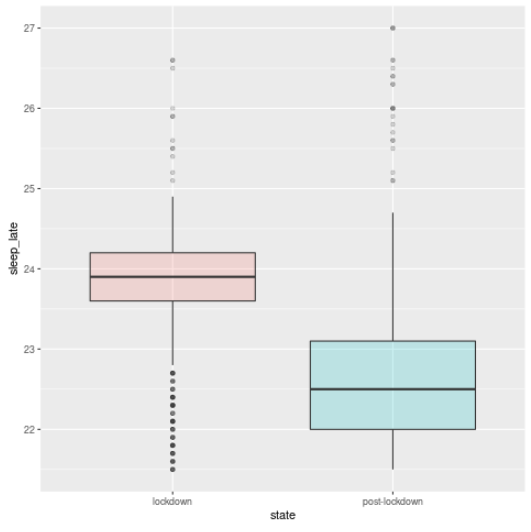 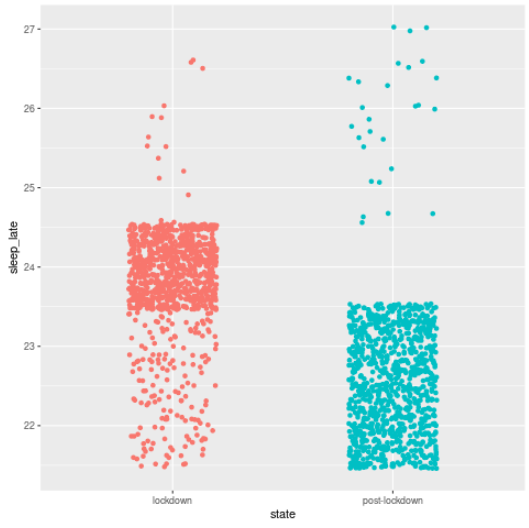 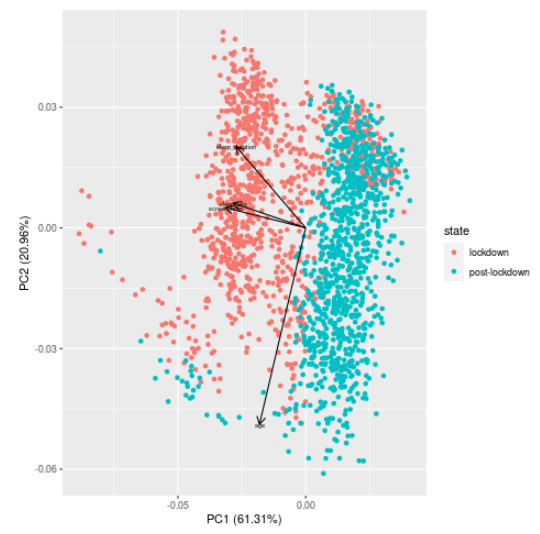 Lockdown
Sleep Late
Social media
Sleep Duration
Screen time
Sleep Late
PCA (20.96%)
Lockdown
PCA (61.31%)
Lockdown
Post Lockdown
Post Lockdown
Summary distribution, no   
   individual points (box plot)
             【箱ひげ図】
Distribution of individual points   
           (dot plot/scatter graph)
【散布図】
Simplified Plot (PCA)
【主成分分析】
Allows 
multidimensional data 
【多次元データ】to be interpreted by humans
in Two dimension
Highlights correlation
【相関を強調する】

Ready Summary statistics 
(quartiles【四分位数】, range, and median)

Avoids data overload
Distribution 

Subtler trends may be visible
       【細かな分布がわかる】
[Speaker Notes: We can plot the same data in lost of different ways to understand different things about it. Showing the full distribution with things like scatter plots can be useful for understanding everything that is going on, especially if the correlation is sporadic and not easily shown in summary diagrams, however can be overwhelming and difficult to comprehend if the correlation is weak.The summary diagrams such as box plots are effectively the opposite for pros and cons, they are useful for reducing the extent of the information shown to the user and to highlight weaker correlations simplifying down to just the essential data, however they can be criticized for over simplifying, hiding some trend which may not be visible the way that graph frames it, for instance a box plot would not identify a logarithmic relationship, where a scatter plot might.
Scatter graphs and box plots are generally useful for data with one to three variables, as we as humans live in a 3-dimensional world, but once we start collecting data with many more (say 9 or 10 variables), it becomes hard to visualize, let alone analyse. For this we use Principal Component Analysis (PCA), a method of mathematical manipulation by which you can find correlation in multi-variable data and represent this on a 2D plot, effectively condensing multidimensional data into something more manageable.

Ayumi]
Our Question and Hypothesis
質問と仮説
What is impact the Covid-19 on Social Life in the UK and Japan? 
Covid19はイギリスと日本で社会生活にどんな影響を与えましたか？
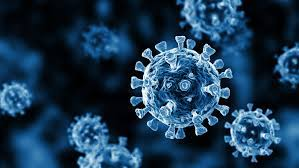 Our hypothesis is that Covid-19 has had a worse effect on social life in the UK than in Japan. 
私たちの仮説は日本よりもイギリスの方が社会生活に悪い影響を与えているということです。
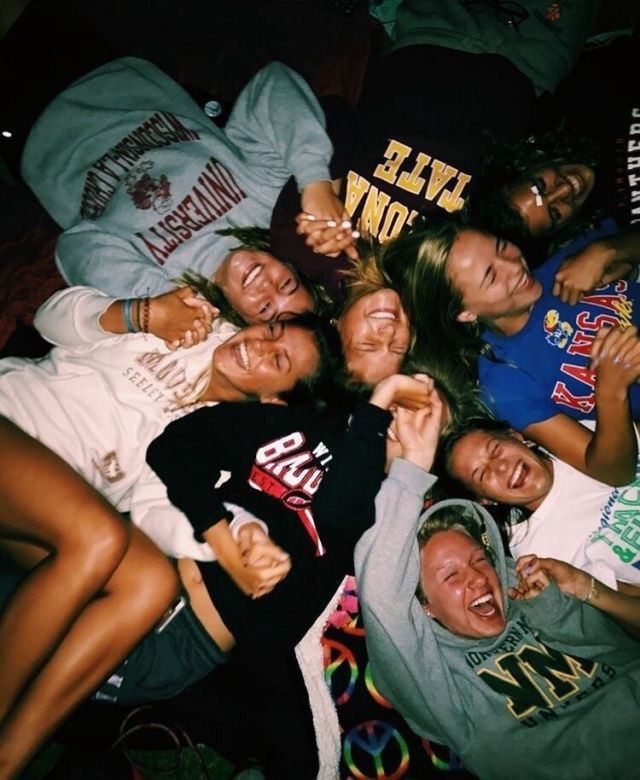 [Speaker Notes: Jane
We wanted to use our new found knowledge of big  data to answer questions in our life.  A prominent factor in the news and in everyone’s lives during the past year has been covid-19 so we discussed what we wanted to find out, and came up with our question, which is what impact has covid-19 had on social life in the UK and Japan.  We then set up a survey to obtain our data,  which we then sent out to our friends, classmates and people doing this project, trying to get as many responses as possible.  Our hypothesis is that Covid-19 has had a worse effect on social life in the UK than Japan, as Japan has never been in lockdown. But what does the data look like?]
Collecting The Data - データの収集
The Questions we asked:
Did you concentration time decrease during Covid-19?
Was your eyesight negatively affected over Covid-19? (e.g. increase screen time)
Was your education affected as a result of Covid-19?
Did your social media use increase?
Did you lose contact with your friends?
Do you feel like going out more after Covid-19?
Did you start any new hobbies during Covid-19?
Do you feel confident having the Covid vaccine?
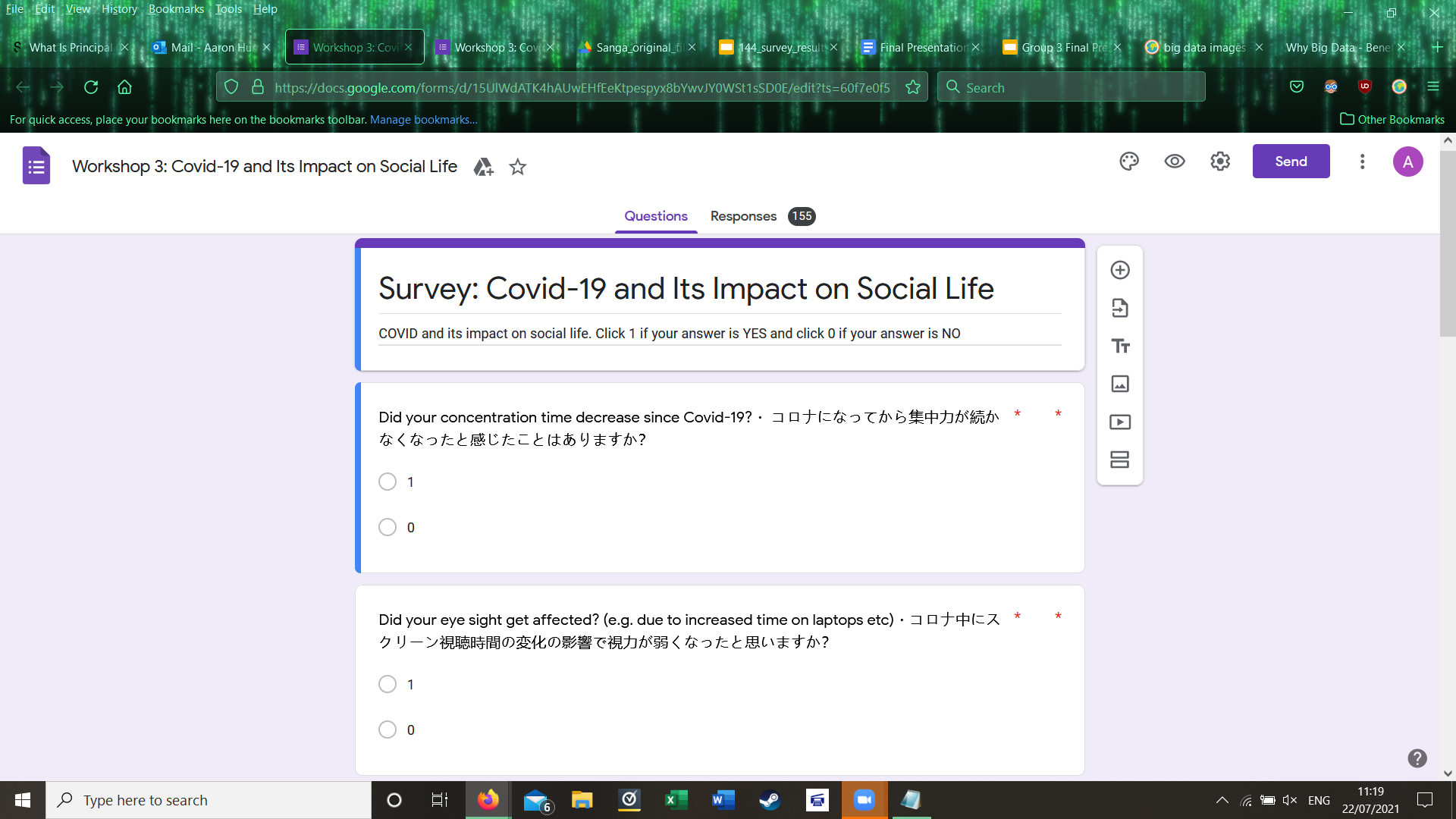 [Speaker Notes: To gather the information to test our hypothesis; we asked a series of questions via google forms, sending this form to be surveyed to participants and their friends/ family. The Questions we asked were: (use the slide.) We believe the main aspects of social life are social contact with friends, going out, enjoying hobbies and other elements. Therefore we asked questions regarding that. Due to the different way in which  each country has experienced Covid-19, we needed to know what country the surveyed individual has come from.  The results from these questions were then exported to an excel sheet to be manipulated and analysed.]
Results: 結果
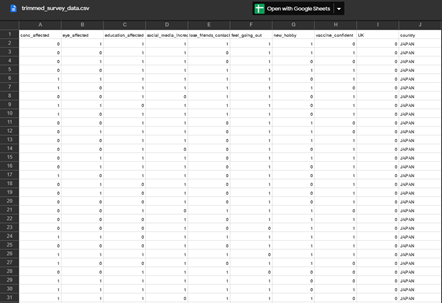 This is the ‘cleaned’ data


PCA＝主成分分析
[Speaker Notes: To get our results we cleaned the data to make it more accessible. We did this using Principal Component Analysis, which is where you simplify high dimensional data (data with lots of factors) so that it has fewer dimensions making it easier to visualise and analyse. We got a total of 155 responses which are shown in the table above. This clean data we then put in a program to make graphs and visualise. 

Yuto]
Results: 結果
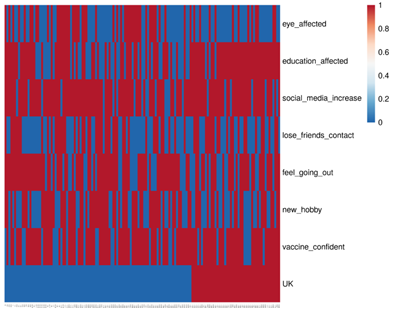 Eyesight
Affected
Education Affected
Social Media Increase
Losing friends contact
Going Out
New Hobby
Vaccine Confidence
UK
Japan
[Speaker Notes: These results were visualised into a heat map where 1 represents yes and 0 represents no for each category. From this, we can see that the increase of social media use and screen time can affect our body’s natural clock and have future implications on our health.  This is because of how much red there is. It shows us that the majority of peoples’ eyesight and education has been affected by lockdown and this may have negative effects in the future.The scattering of the frequency of the colours in these categories suggests that it’s prevalent in both countries. We know that education in the UK has been greatly affected due to the severity of lockdown which could be the cause of the large area of red at the end of the ‘education affected’ section. 67.5% of people said yes to it being affected which is 104 people. Also, 69.7% or 108 people said yes to wanting to go out more after lockdown. We suspect the majority of these are British people as lockdown here was stricter.

Eni]
Summary and Conclusion:結論
During this week we’ve:

- Learnt about different ways big data creates solutions
-Practiced coding graphs using R
-Collected data to create heatmap for simple visualization of big data
-Overcome language barriers
-Exchanged different ideas
-Enjoyed learning with our group
-Would like to use what we’ve learned in the future
おはよう！
overcome=克服する　　exchange=交換する　　
pie and bar graph=円グラフと棒グラフ
Good morning!
[Speaker Notes: E. During this week, we’ve learned about different ways big data has been analysed and visualised to create solutions for problems in the world. We’ve also used existing data to create boxplots using a coding programme using R. To create pie and bar graphs, we made google forms and collected data from family and friends and used it to plot the graphs.

Y. Through the communication of Japanese and British students, we’ve overcome language barriers and learned new things about each others’ cultures and exchanged different ideas.

E. We’ve all enjoyed learning with our group throughout the week. Some things have been challenging but interesting and we’d like to use what we’ve learnt in the future.

Eni]
Thank you! ありがとうございます！
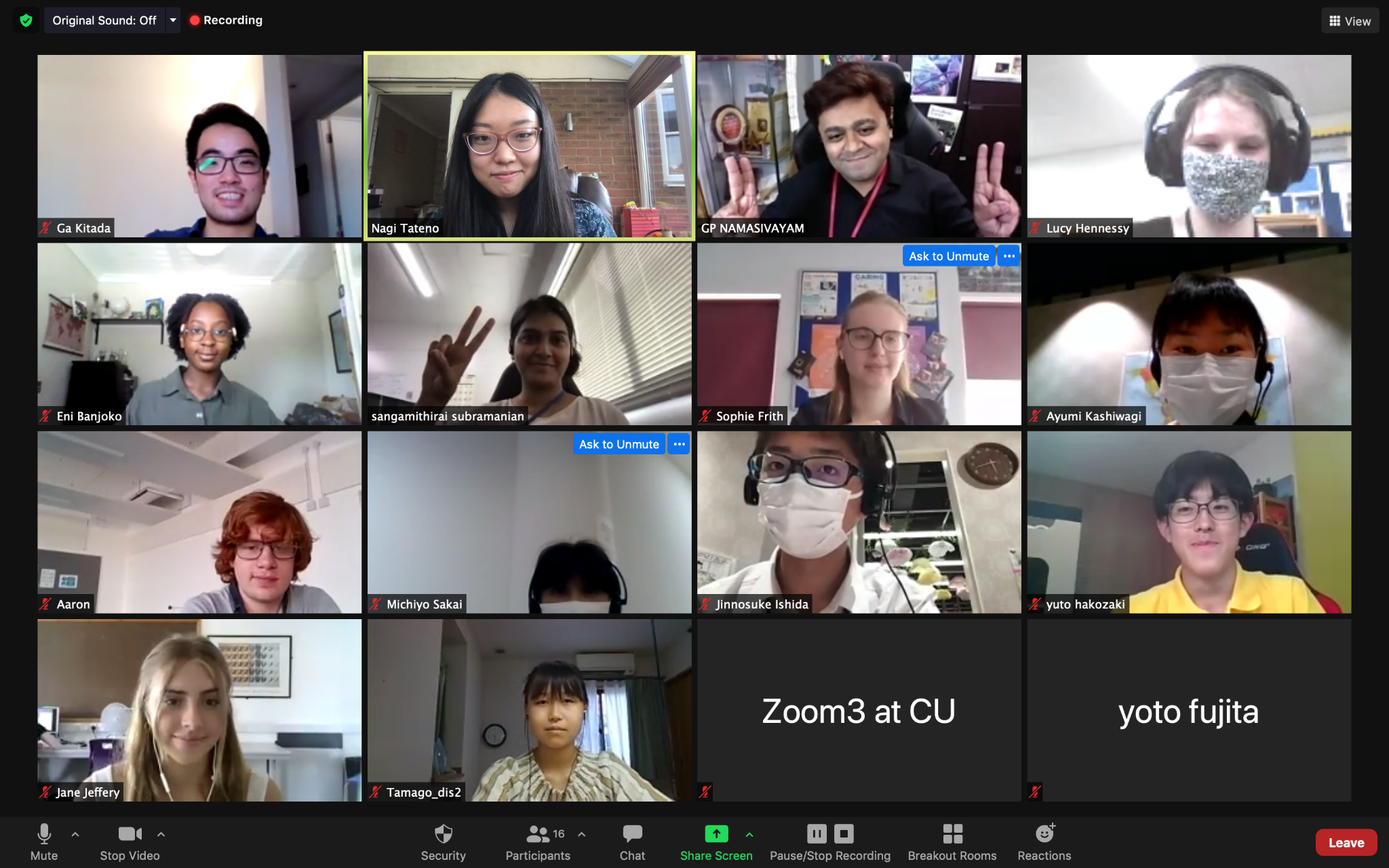 Thank You ご清聴ありがとうございました